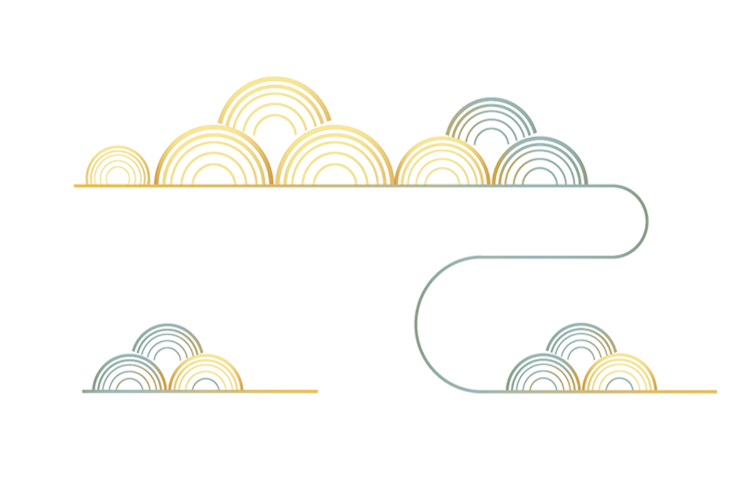 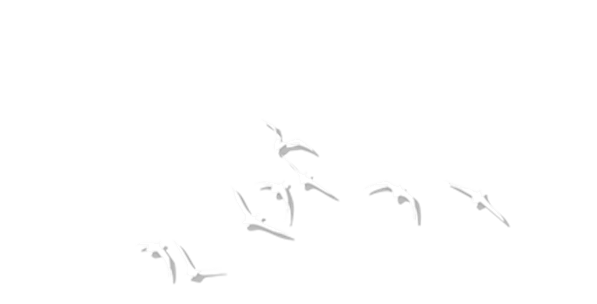 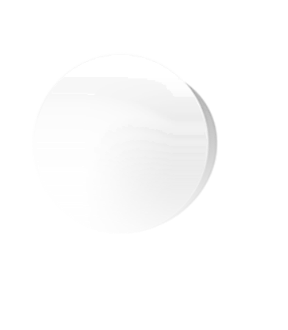 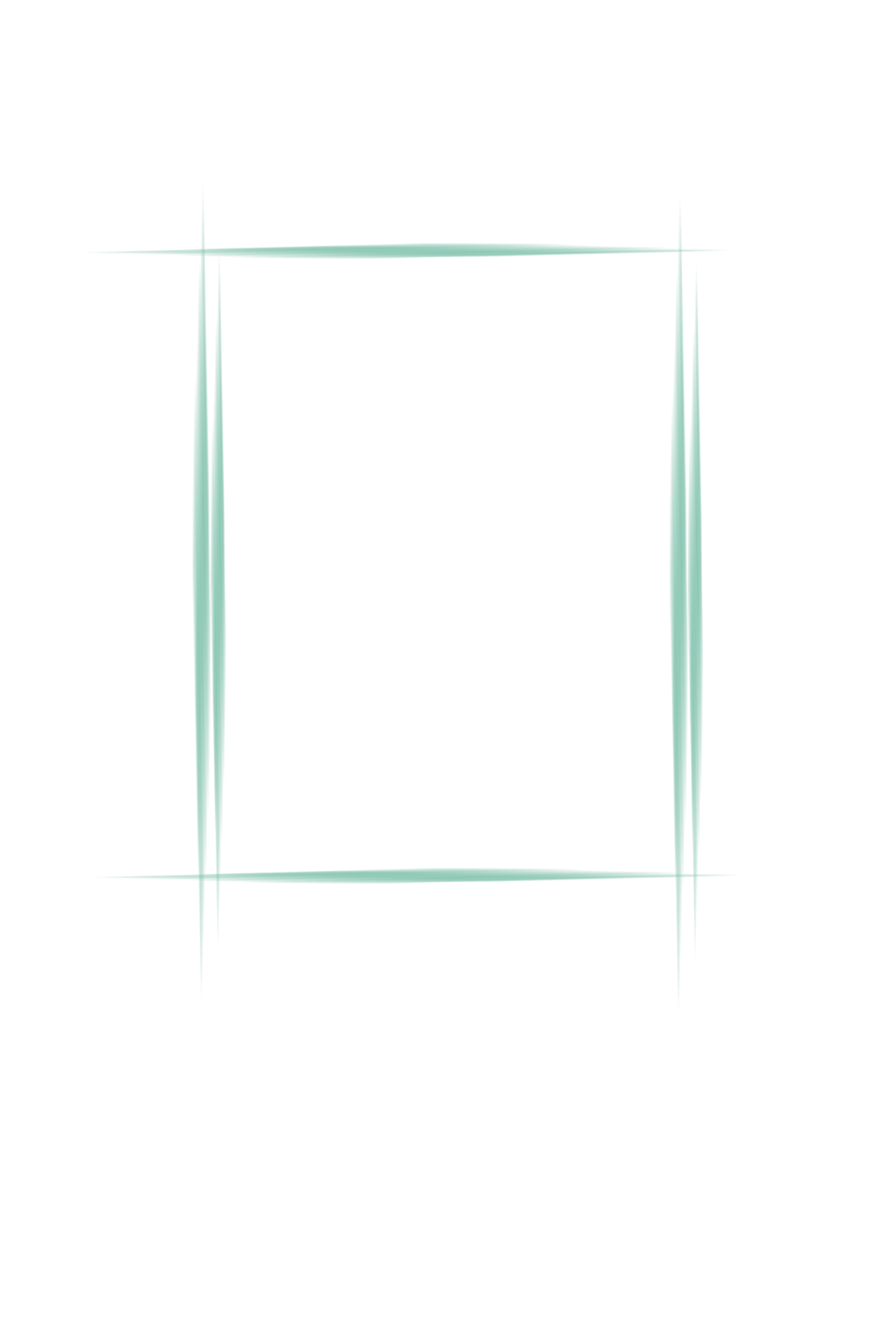 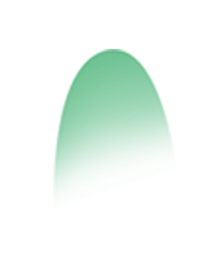 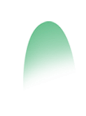 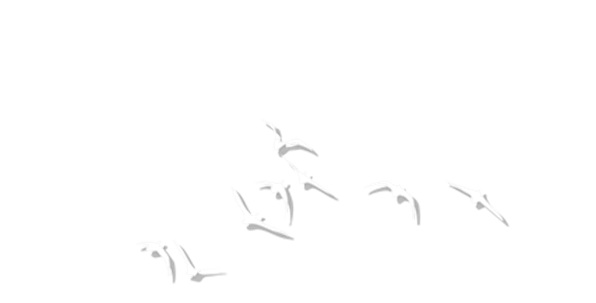 Toán
LUYỆN TẬP
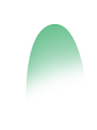 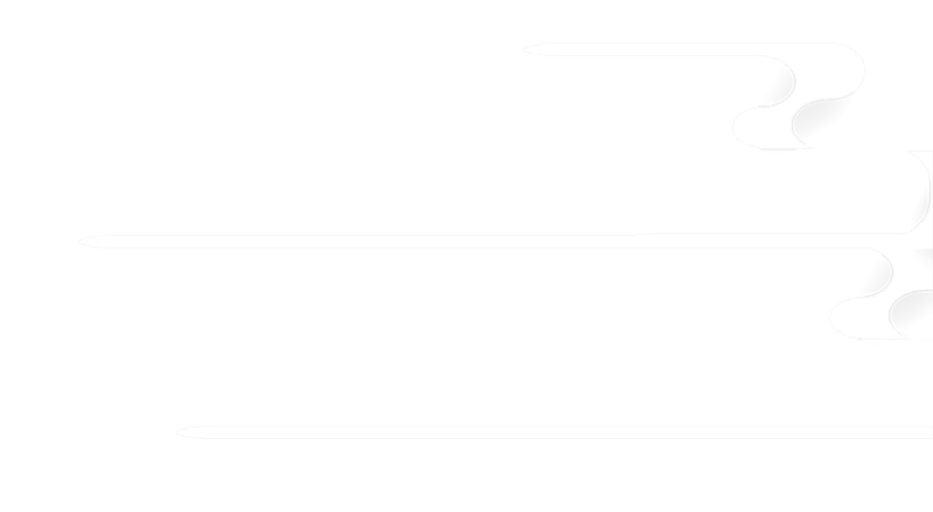 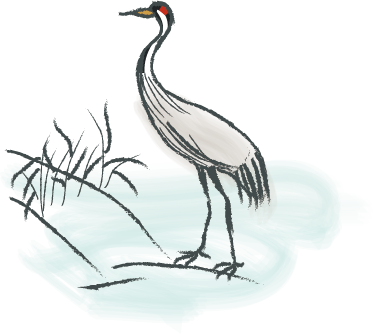 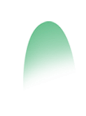 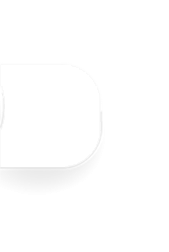 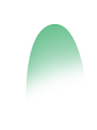 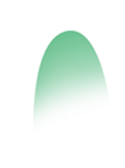 Trang 99
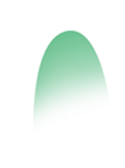 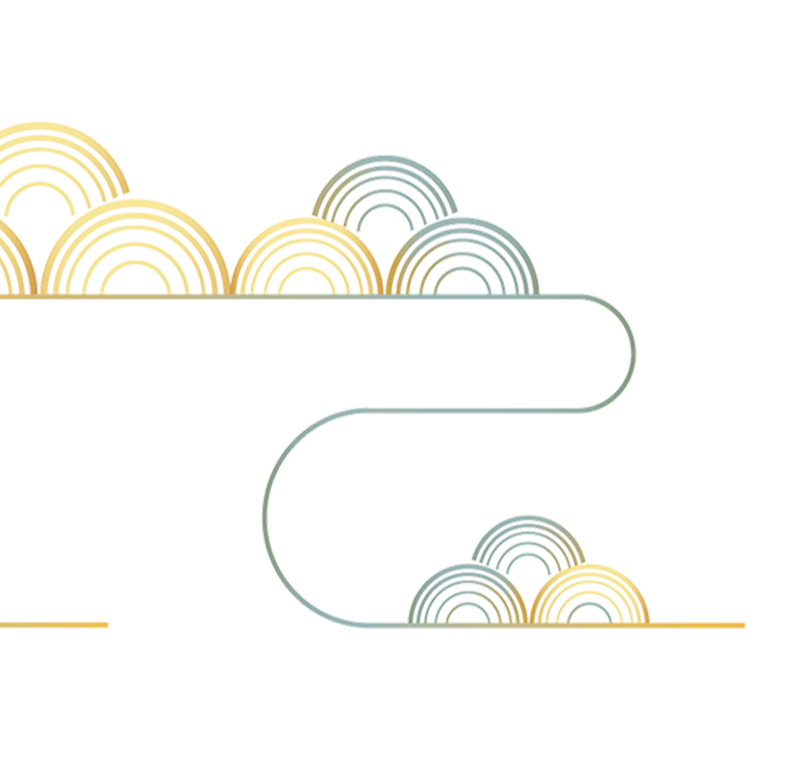 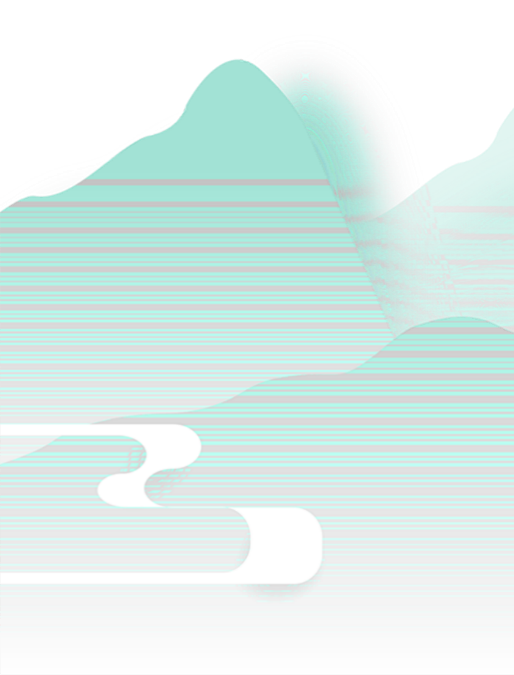 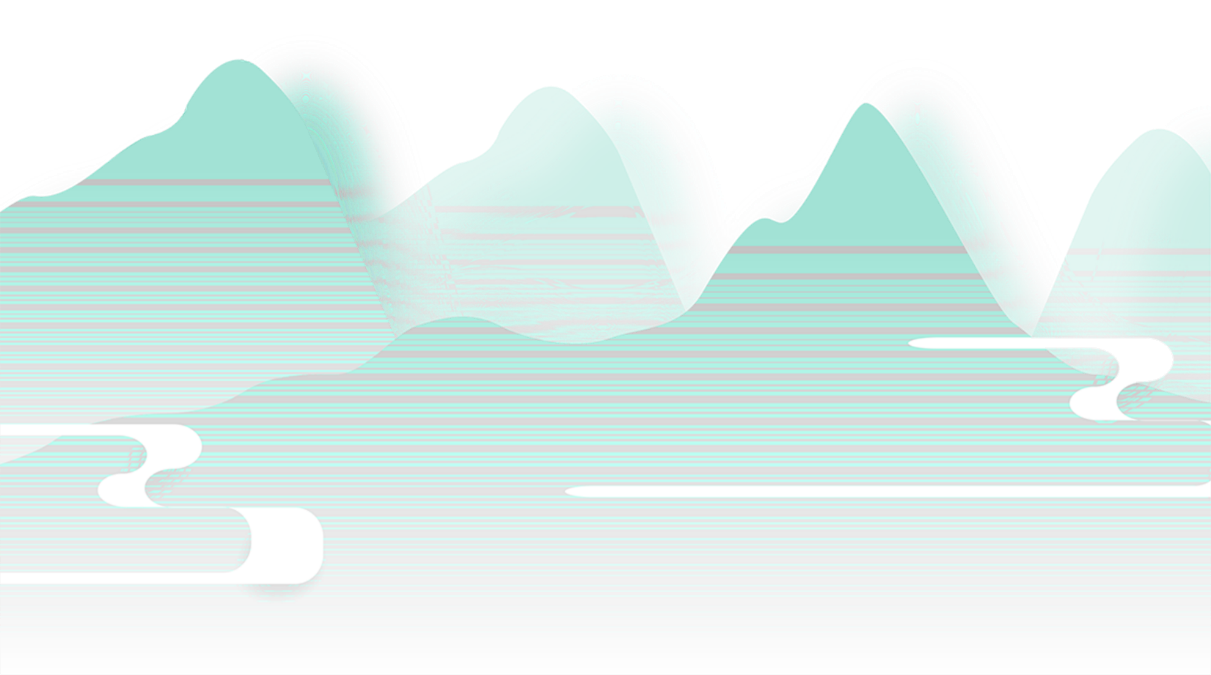 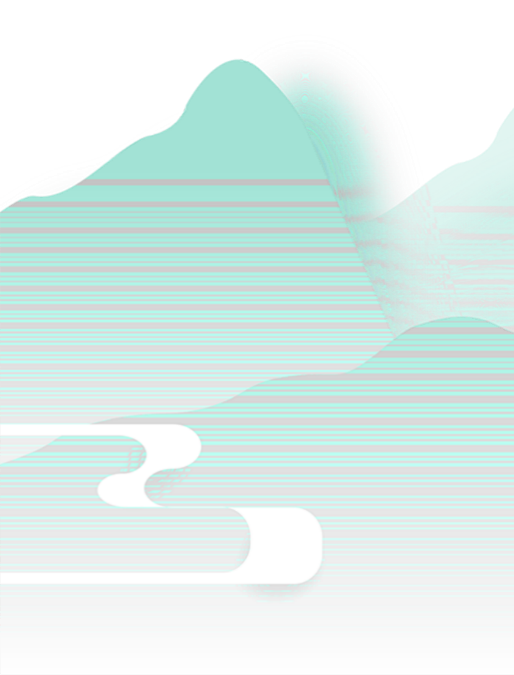 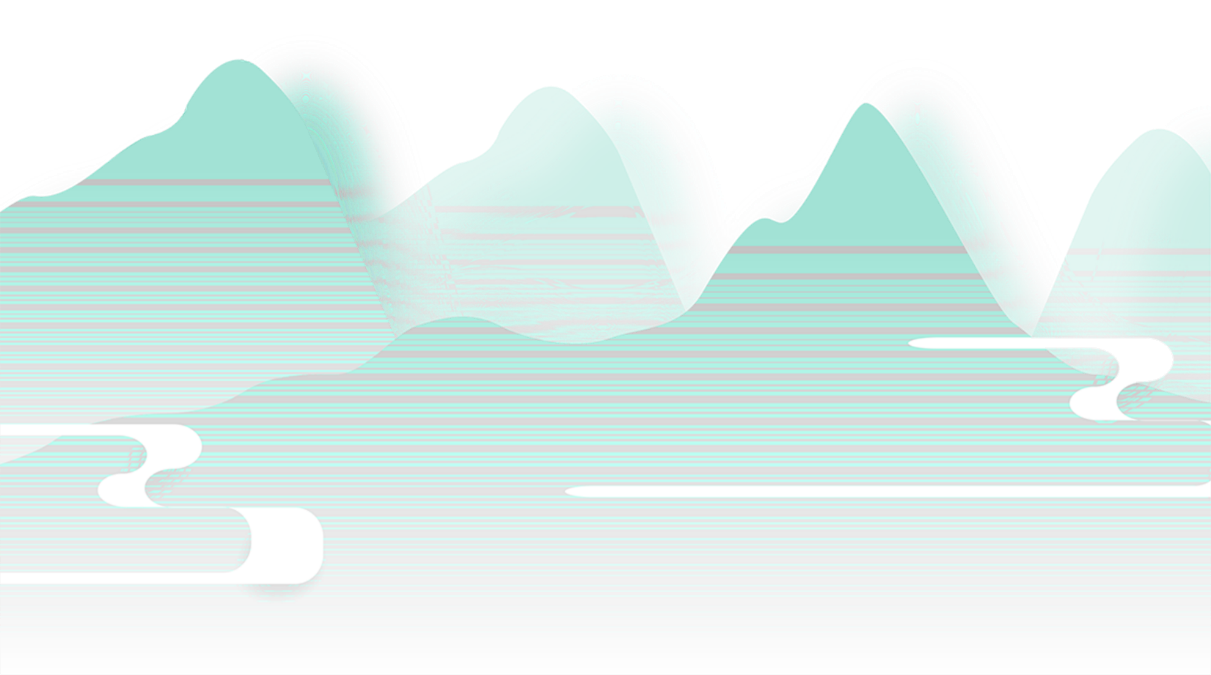 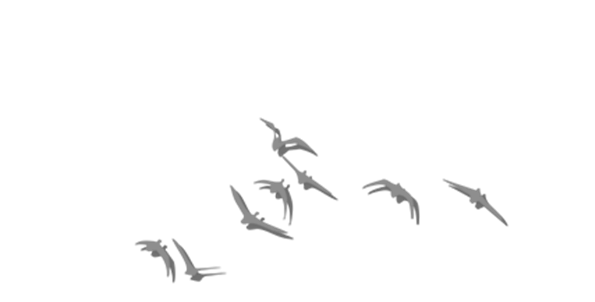 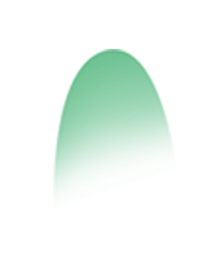 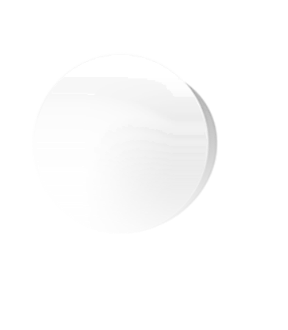 Mục tiêu
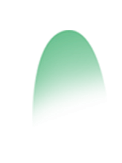 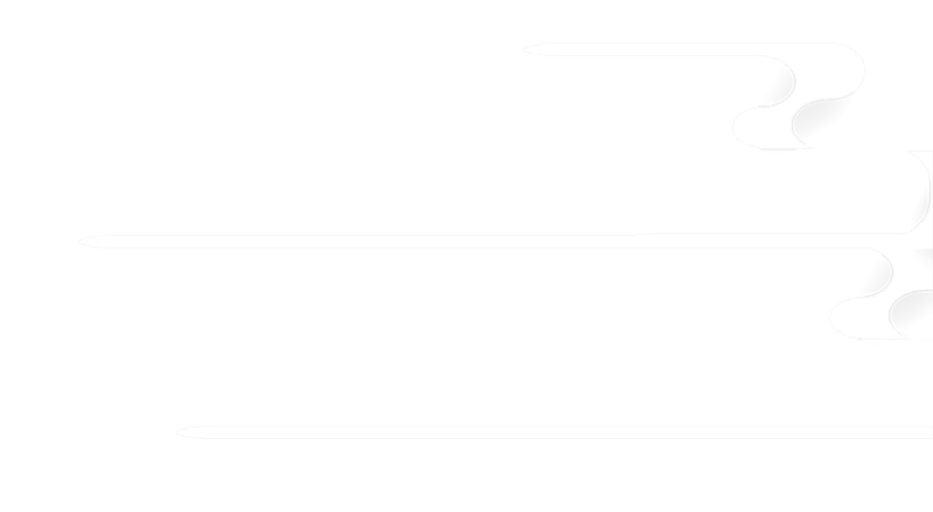 1. Biết tính chu vi hình tròn.
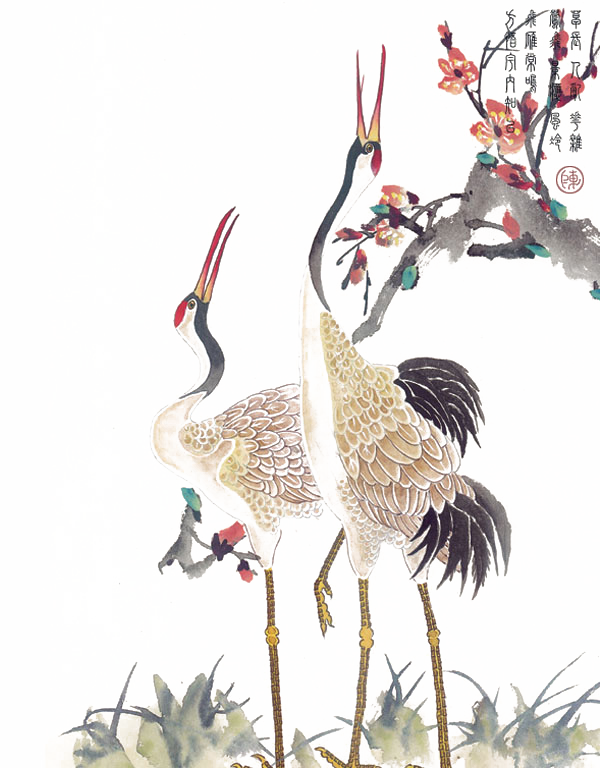 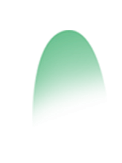 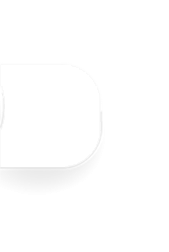 2. Biết tính đường kính của hình tròn khi biết chu vi của hình tròn đó.
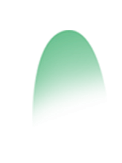 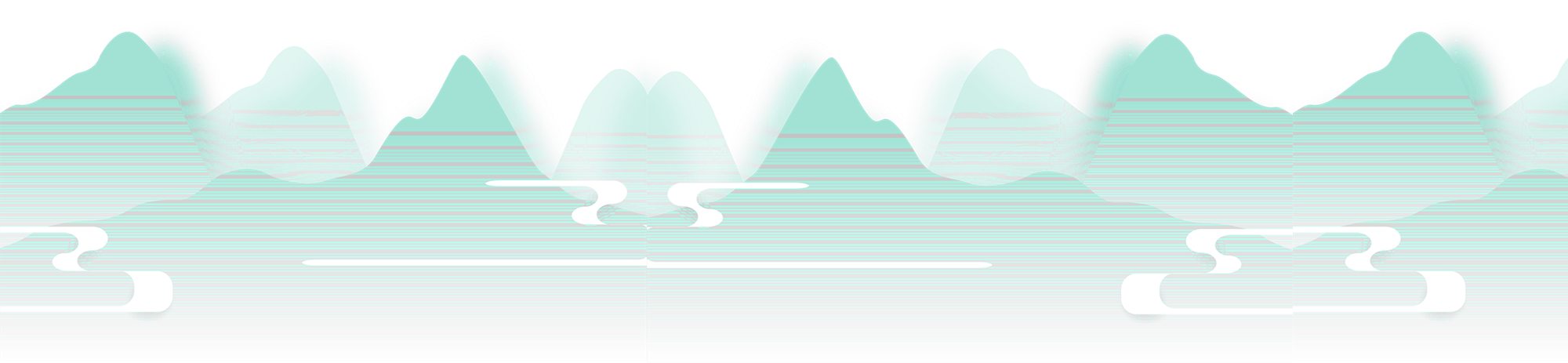 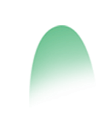 Bài 1: Tính chu vi hình tròn có bán kính r:
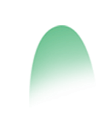 chu vi
bán kính r
a. r = 9m
Muốn tính chu vi 
hình tròn khi biết 
bán kính ta lấy 2 lần bán kính nhân với số 3,14.
C = r x 2 x 3,14
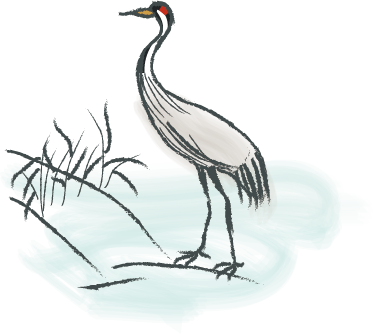 Muốn tính chu vi 
hình tròn khi biết 
bán kính ta làm 
thế nào?
b. r = 4,4dm (ngoài chuẩn)
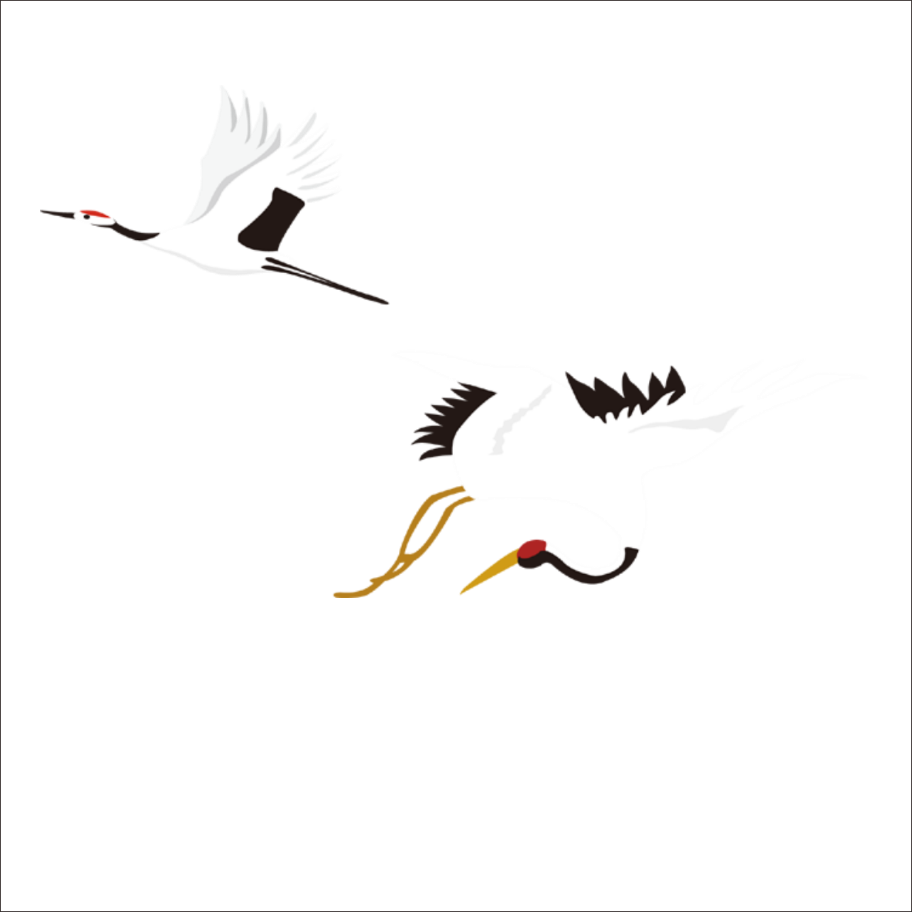 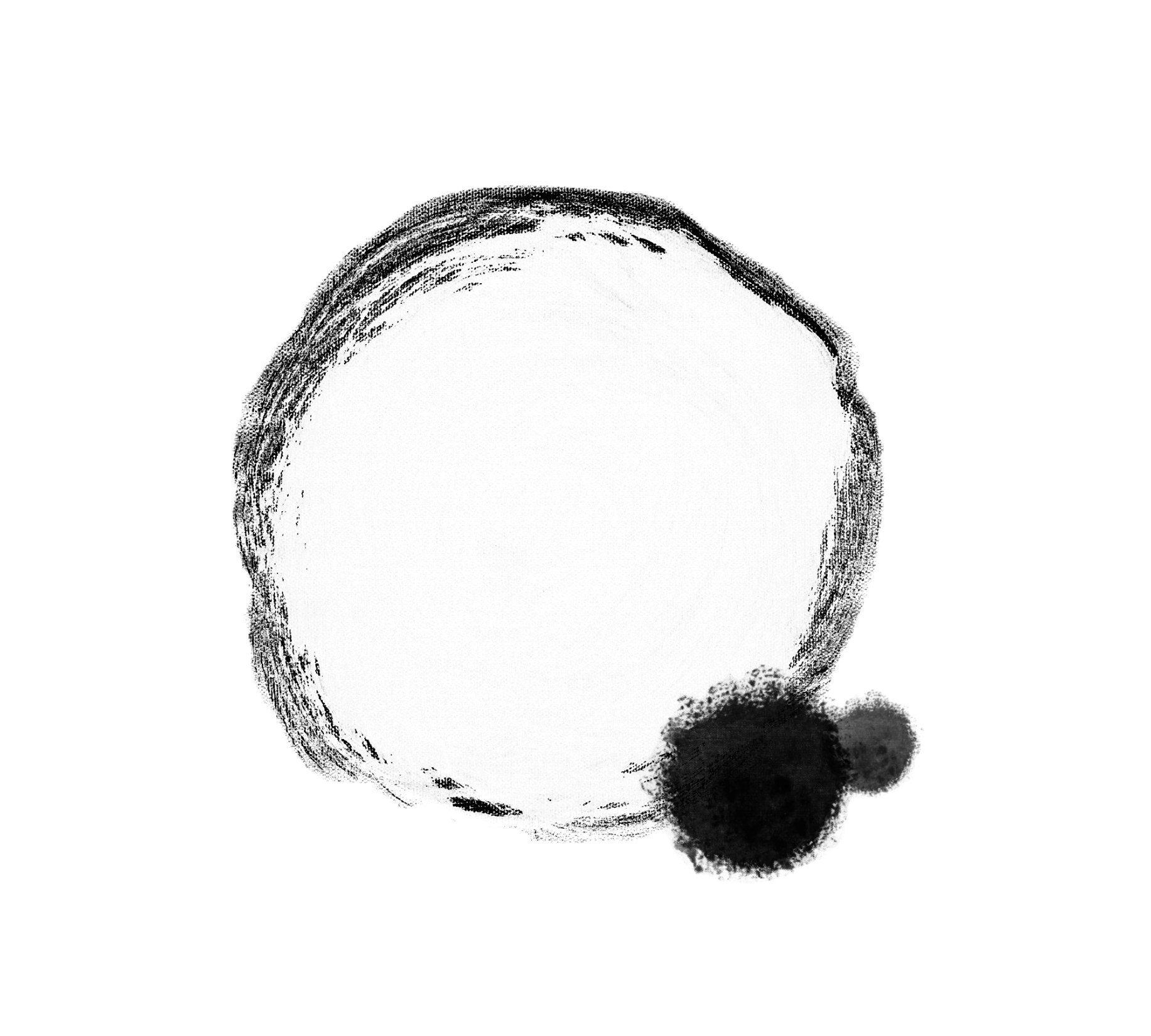 a. r = 9m
Giải
Chu vi của hình tròn là:
	9 x 2 x 3,14 = 56,52 (m)
		Đáp số: 56,52m
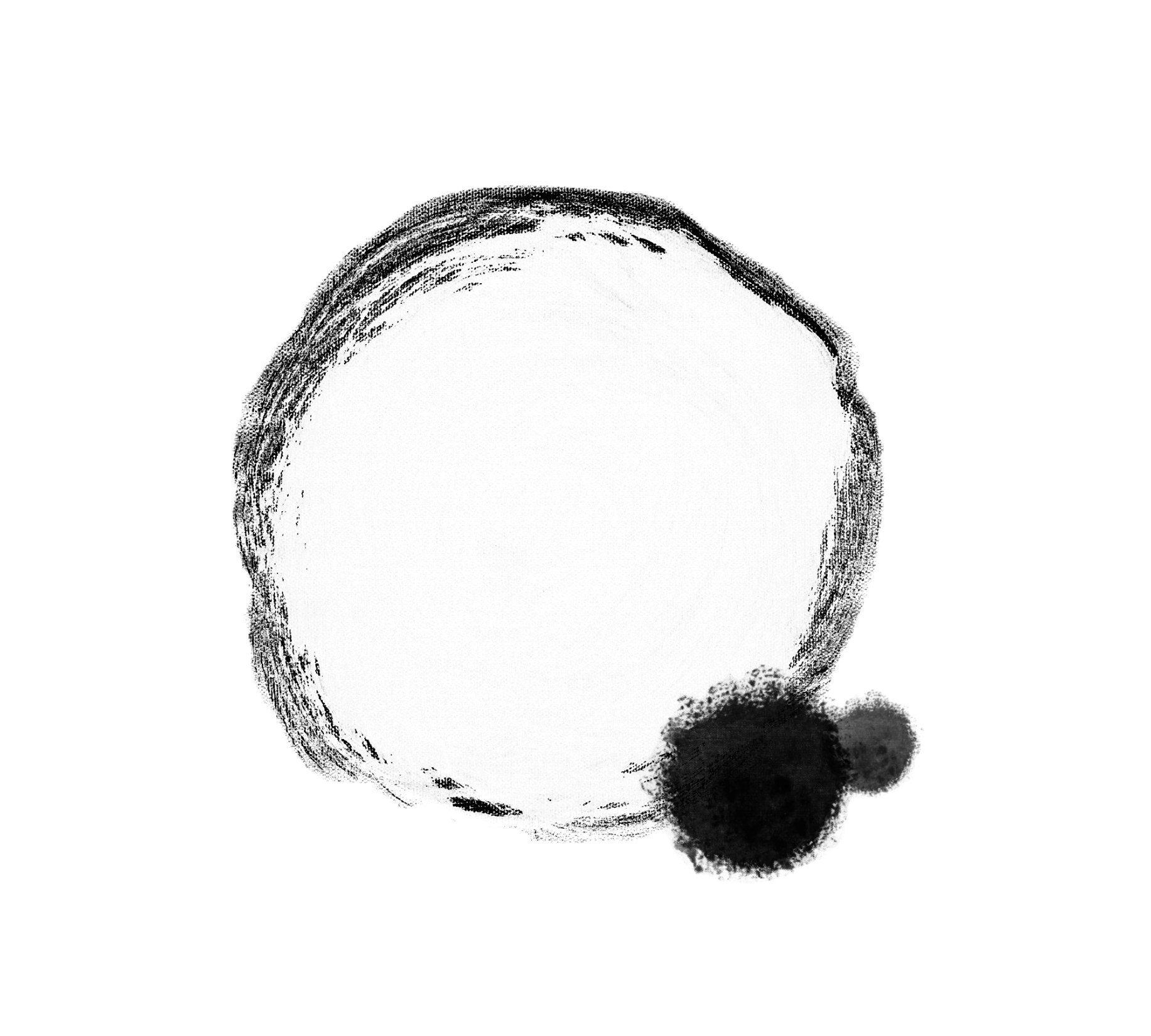 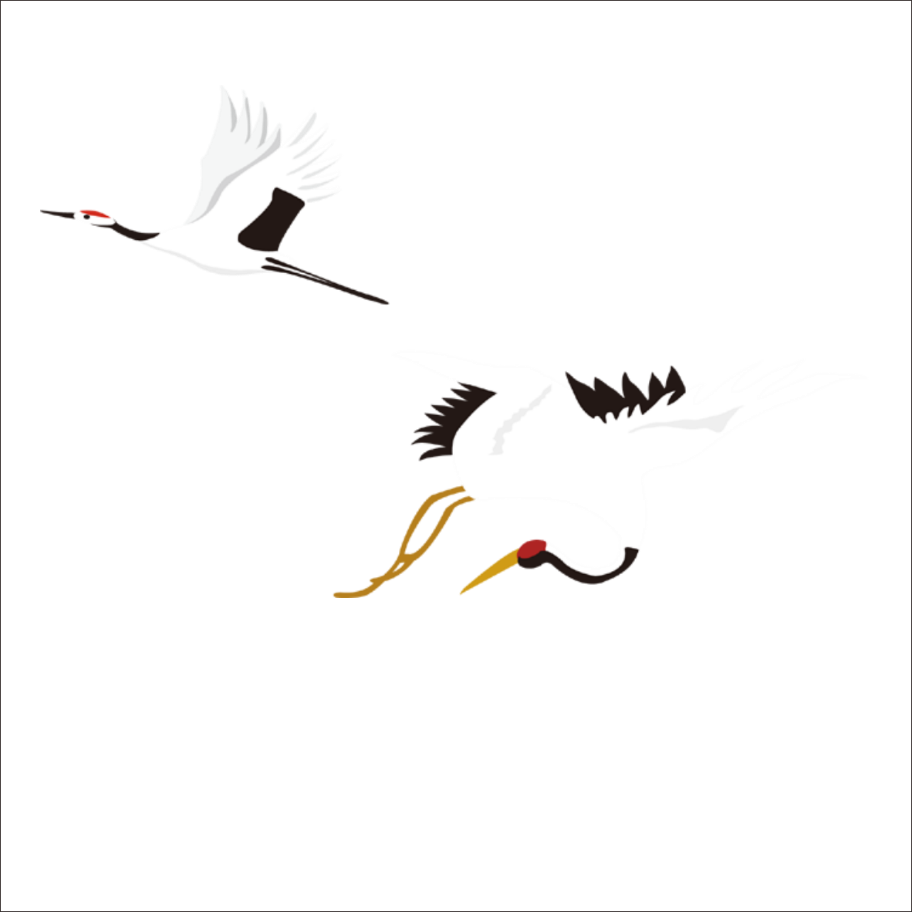 b. r = 4,4dm (ngoài chuẩn)
Giải
Chu vi của hình tròn là:
	4,4 x 2 x 3,14 = 27,632 (dm)
		Đáp số: 27,632dm
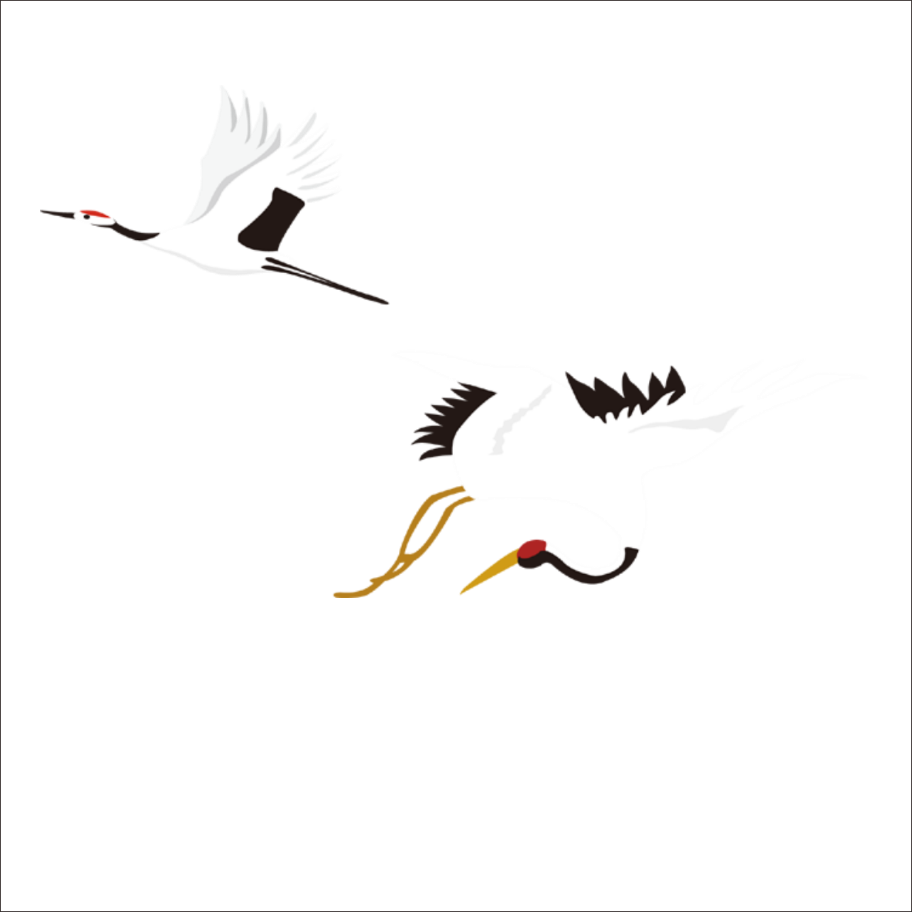 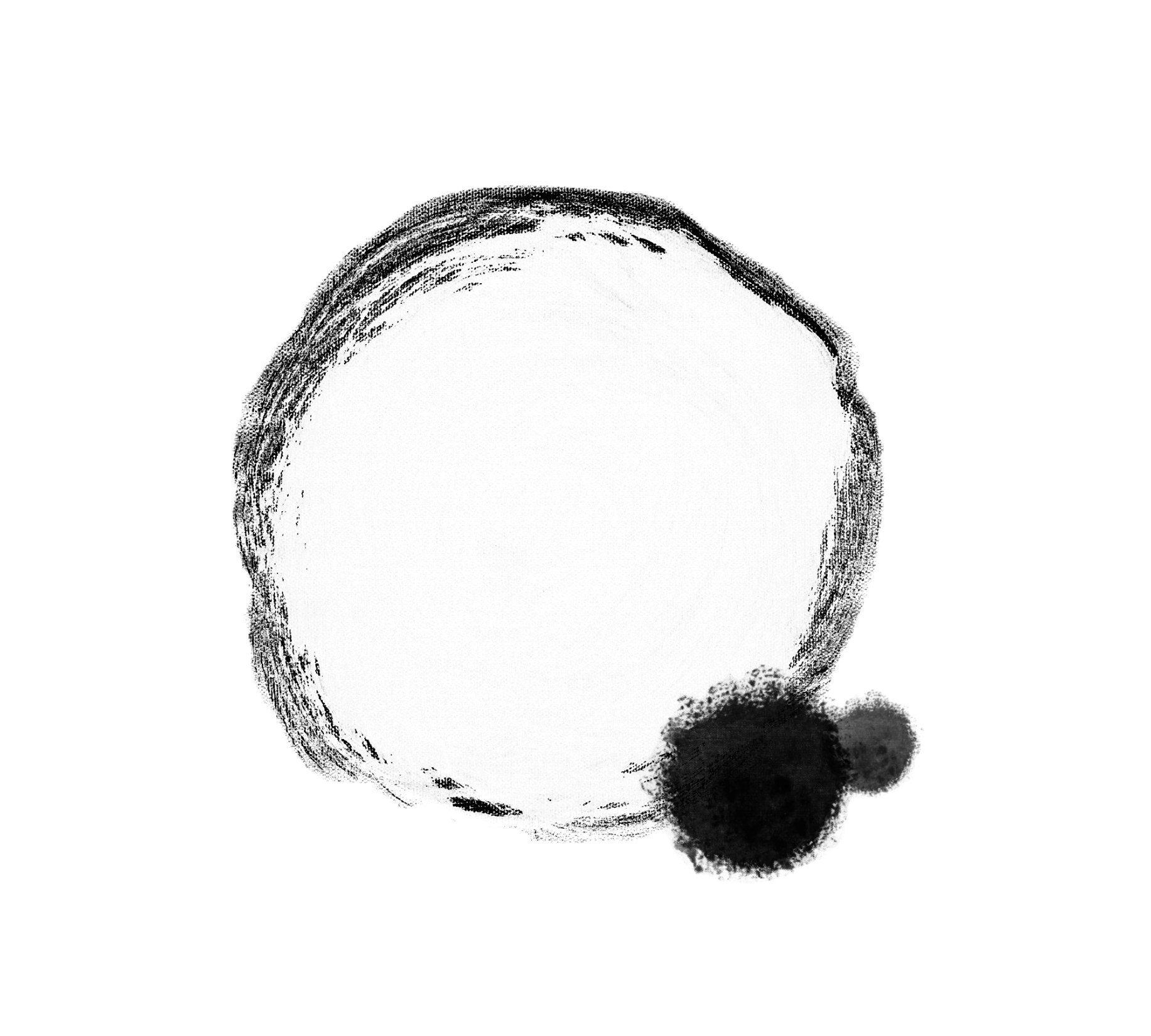 Giải
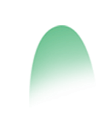 Bài 2: 
Tính đường kính của hình tròn có chu vi C = 15,7m.
Tính bán kính của hình tròn có chu vi C = 18,84dm.
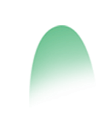 đường kính
C = 15,7m
bán kính
C = 18,84dm
Muốn tìm chu vi hình tròn khi biết đường kính ta làm thế nào?
Muốn tìm chu vi hình tròn khi biết bán kính ta làm thế nào?
C = r x 2 x 3,14
C = d x 3,14
Khi biết chu vi của hình tròn, ta có thể tìm được đường kính bằng cách nào?
Khi biết chu vi của hình tròn, ta có thể tìm được bán kính bằng cách nào?
 d = C : 3,14
 r = C : 2 : 3,14
Tính đường kính của hình tròn có chu vi 
C = 15,7m.
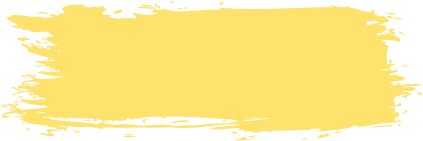 Giải
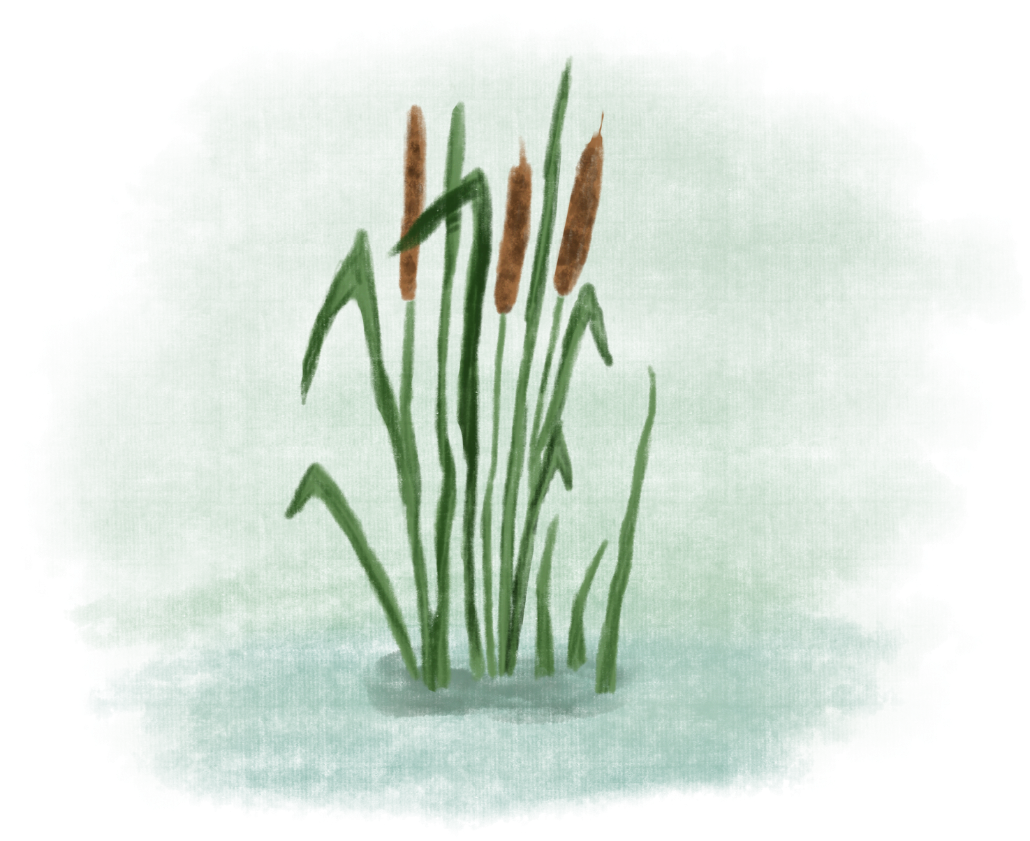 Đường kính của hình tròn là:
	15,7 : 3,14 = 5 (m)
		Đáp số: 5m
Tính bán kính của hình tròn có chu vi 
C = 18,84dm.
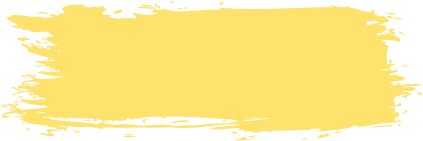 Giải
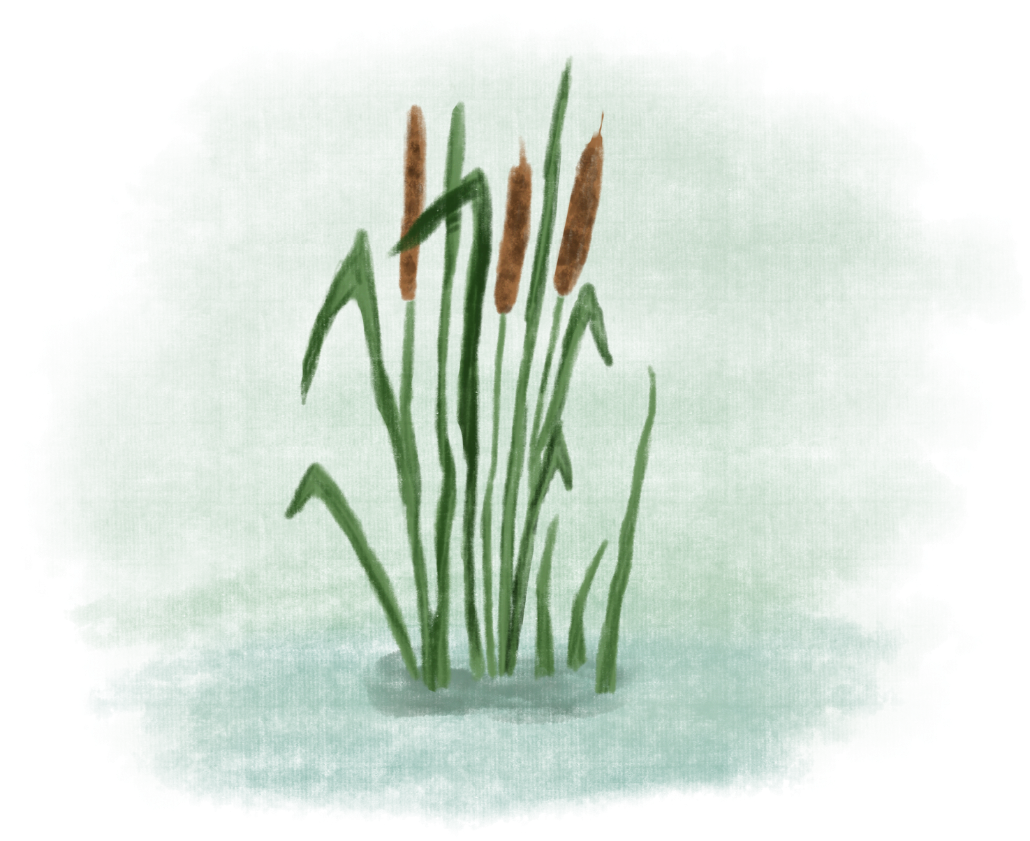 Bán kính của hình tròn là:
	18,84 : 2 : 3,14 = 3 (dm)
		Đáp số: 3dm
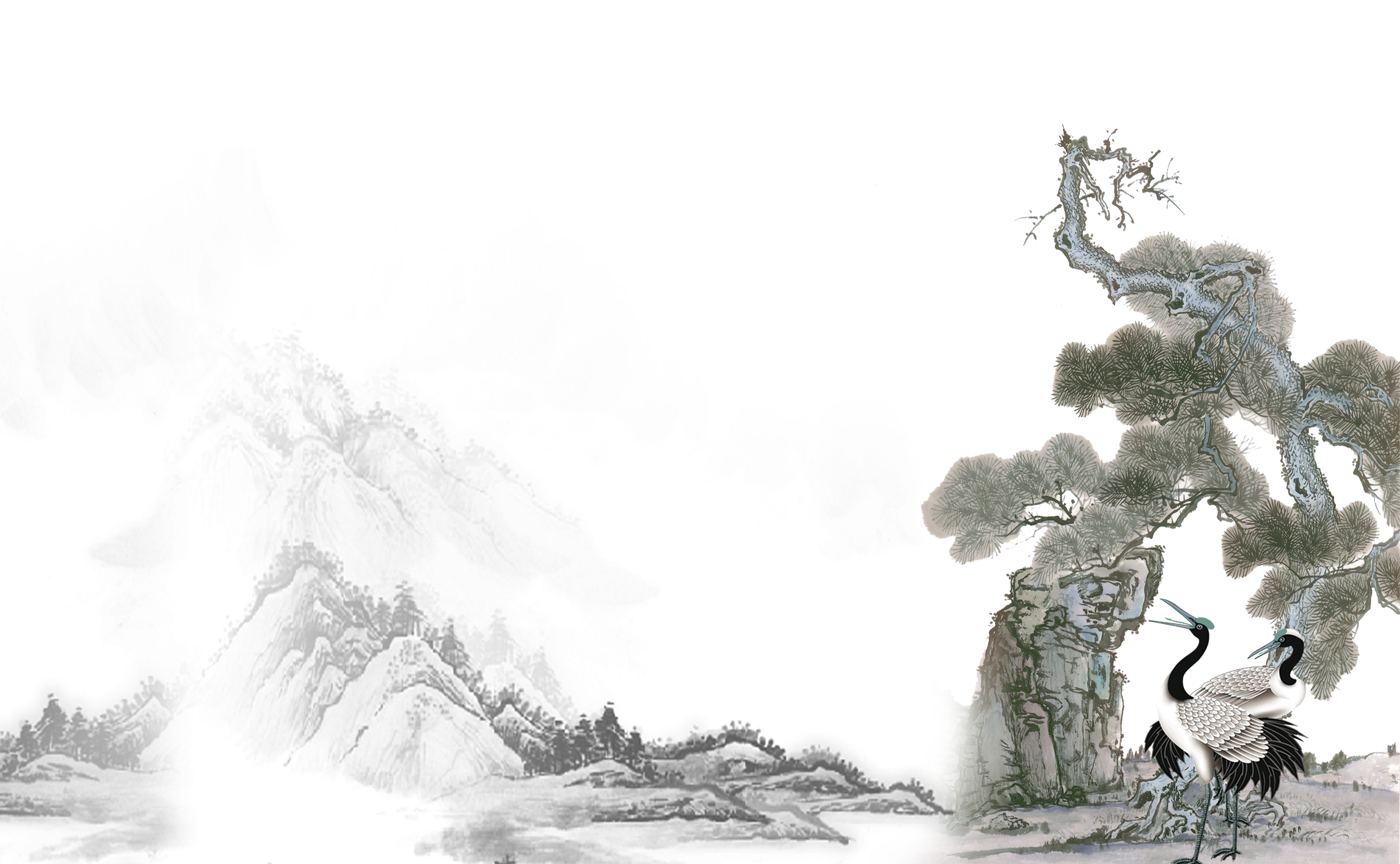 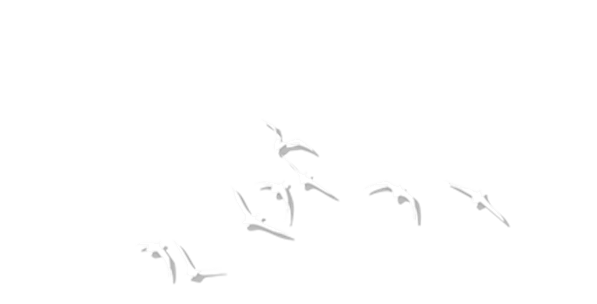 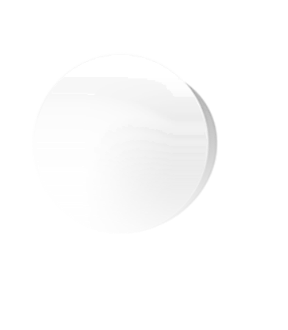 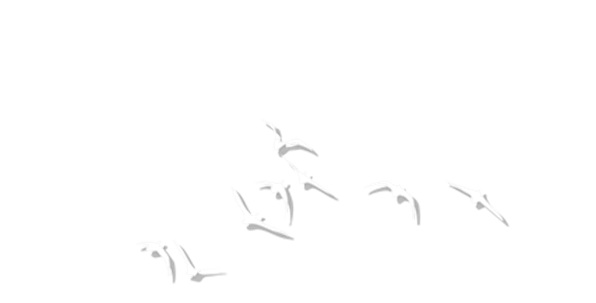 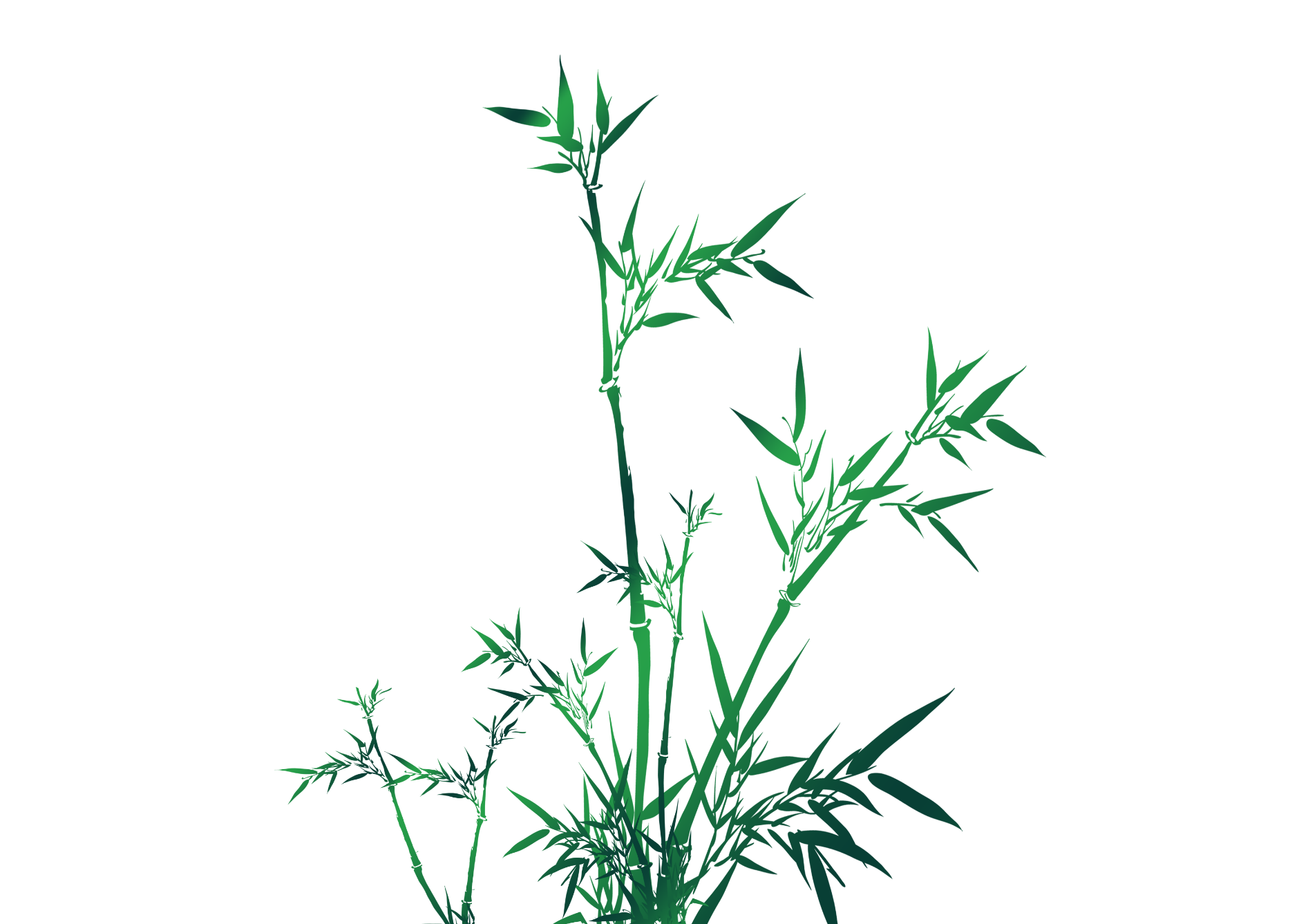 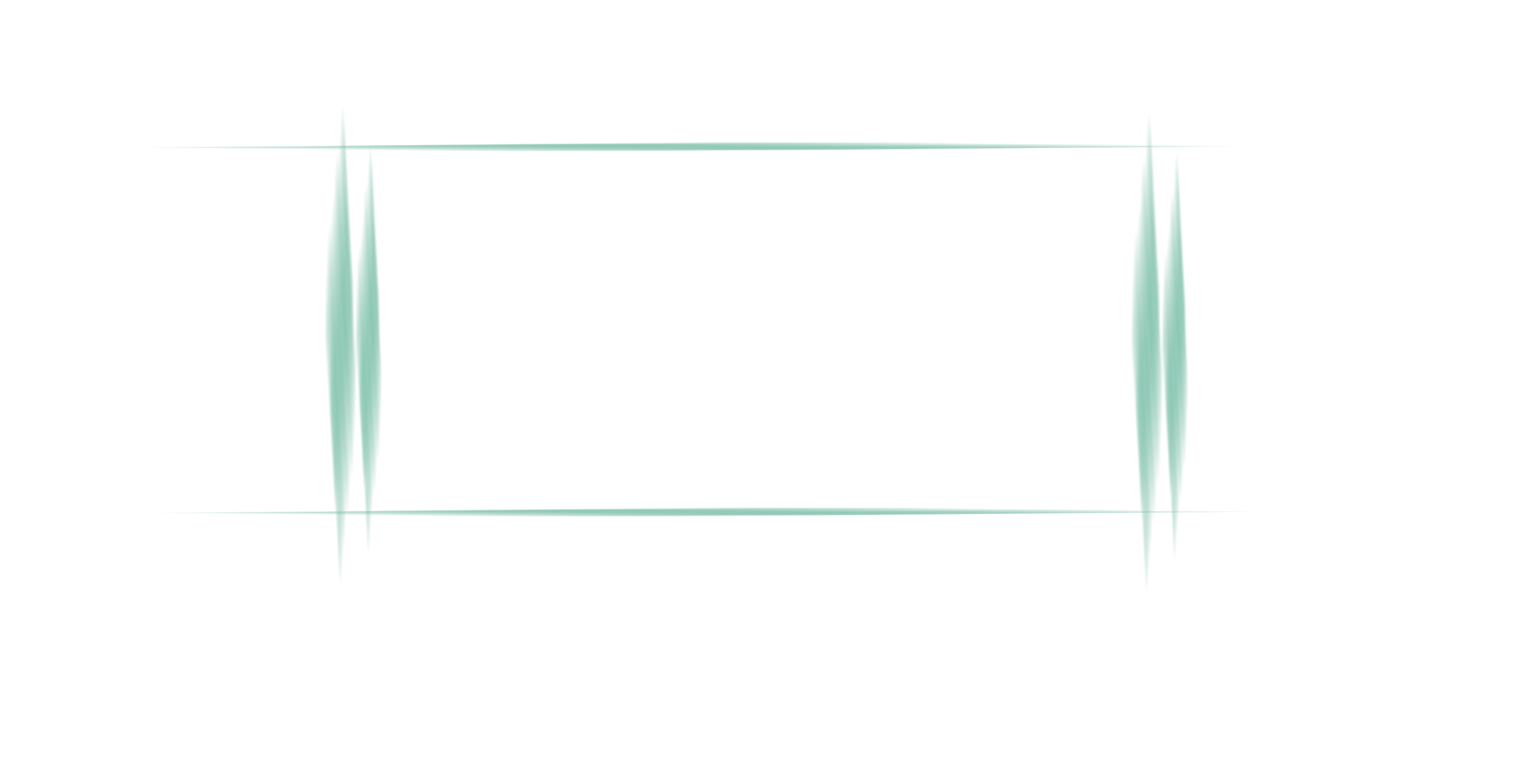 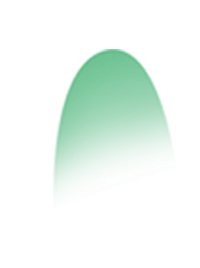 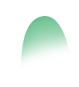 Em hãy nêu cách tính 
bán kính, đường kính khi biết 
chu vi của hình tròn.
r = C : 2 : 3,14
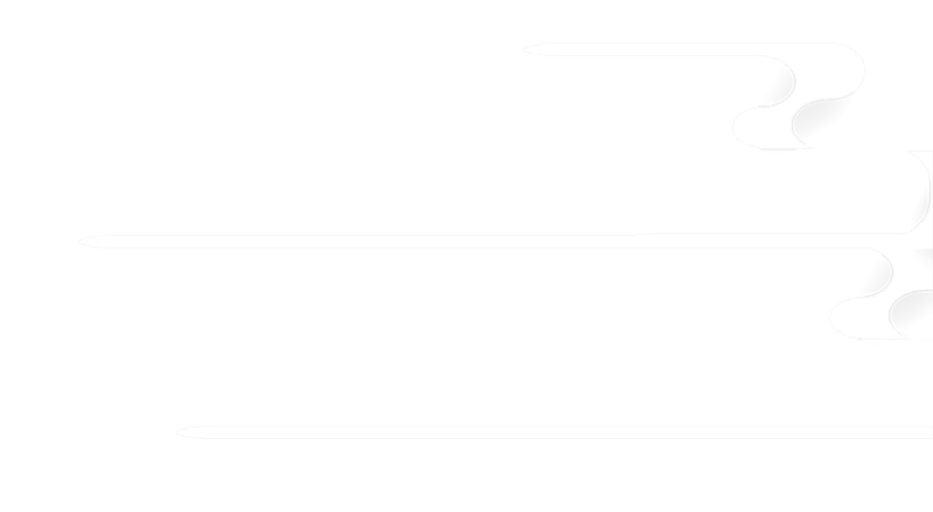 d = C : 3,14
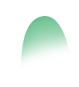 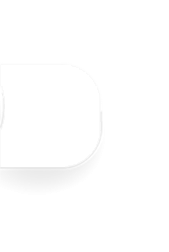 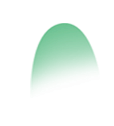 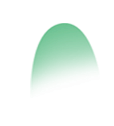 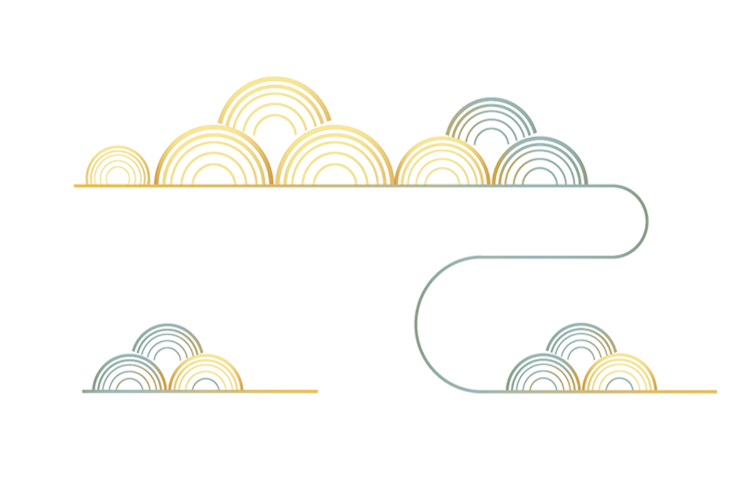 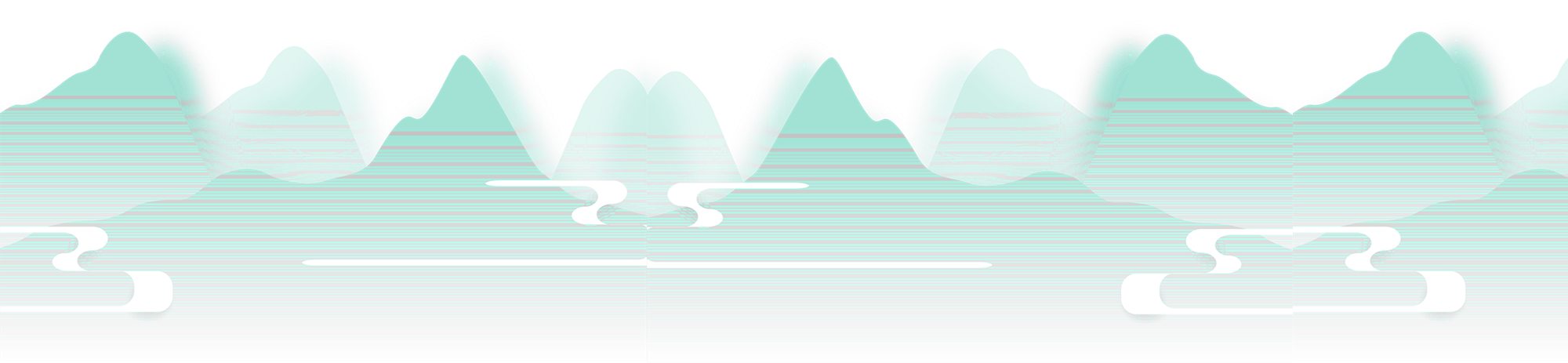 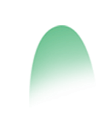 Đường kính
Bài 3: Đường kính của một bánh xe đạp là
0,65m.
Tính chu vi của bánh xe đó.
Người đi xe đạp sẽ đi được bao nhiêu mét nếu bánh xe lăn trên mặt đất được 10 vòng, được 100 vòng? (ngoài chuẩn)
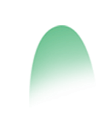 0,65m
chu vi
đi được bao nhiêu
mét
10 vòng
100 vòng
Khi bánh xe lăn được một vòng thì người đi xe đạp đi được một quãng đường tương ứng với độ dài nào?
Vậy người đó sẽ đi được bao nhiêu mét nếu bánh xe lăn trên mặt đất được 10 vòng, 100 vòng?
Muốn tính chu vi bánh xe khi biết đường kính ta làm thế nào?
Đi được một quãng đường bằng độ dài đường tròn hay chu vi của bánh xe.
Ta gấp chu vi lên 
10 lần hoặc 100 lần.
C = d x 3,14
Giải
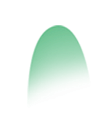 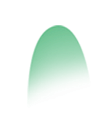 a. Chu vi của bánh xe đó là:
	0,65 x 3,14 = 2,041 (m)
b. Nếu bánh xe lăn trên mặt đất 10 vòng thì người đó sẽ
đi được số mét là:
	2,041 x 10 = 20,41 (m)
    Nếu bánh xe lăn trên mặt đất 100 vòng thì người đó sẽ
đi được số mét là:
	2,041 x 100 = 204,1 (m)
		Đáp số: a. 2,041m
			     b. 20,41m; 204,1m
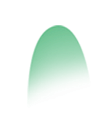 Bài 4: Khoanh vào chữ cái đặt trước câu trả lời đúng: (ngoài chuẩn)
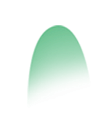 Cho nửa hình tròn H (xem hình vẽ).
Chu vi hìnhH là:
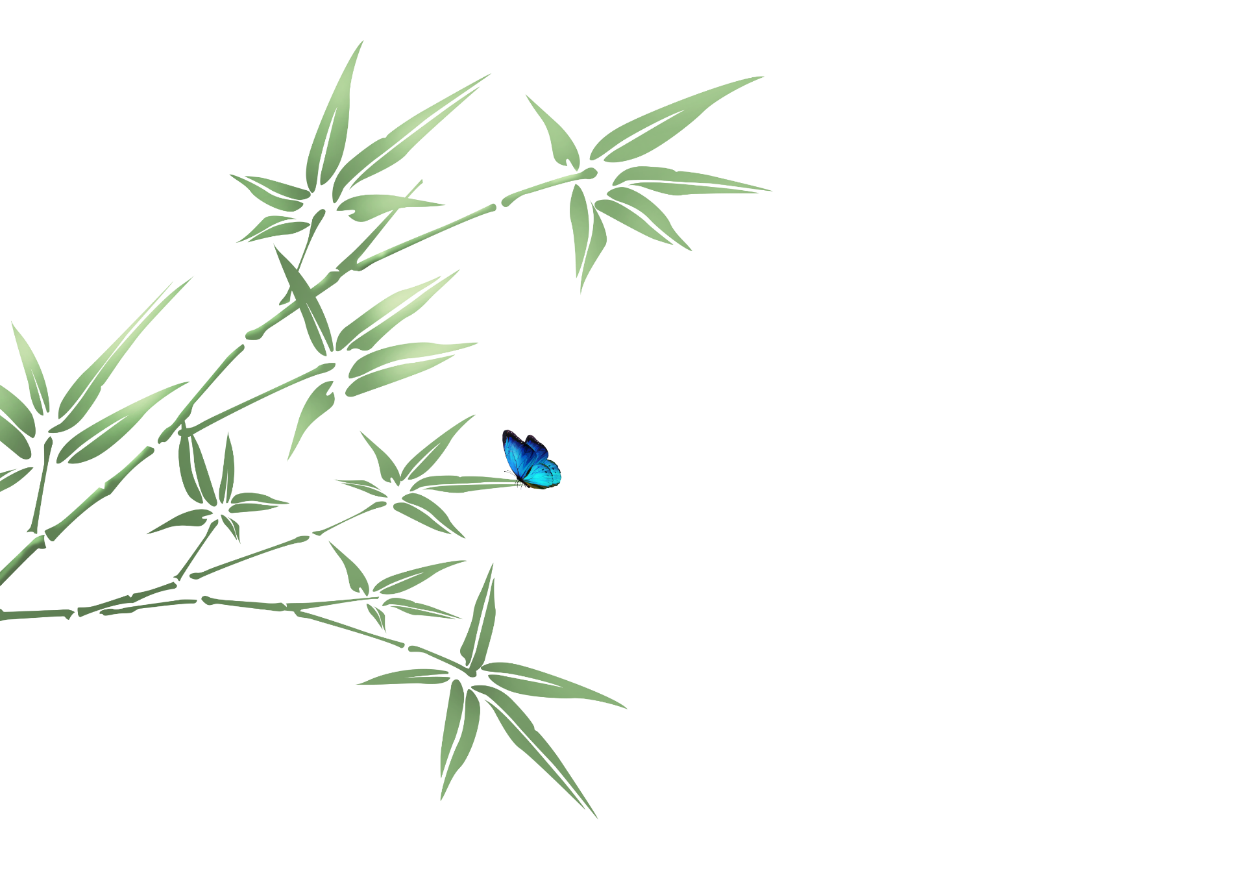 a. 18,84cm
b. 9,42cm
6cm
c. 24,84cm
HìnhH
d. 15,42cm
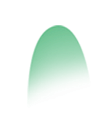 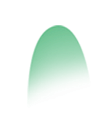 Chu vi hìnhH là:
6cm
HìnhH
Nửa chu vi hình tròn
+
Đường kính hình tròn
Giải
Nửa chu vi hình tròn:
	(6 x 3,14) : 2 = 9,42 (cm)
Chu vi hình H:
	9,42 + 6 = 15,42 (cm)
Chọn đáp án d
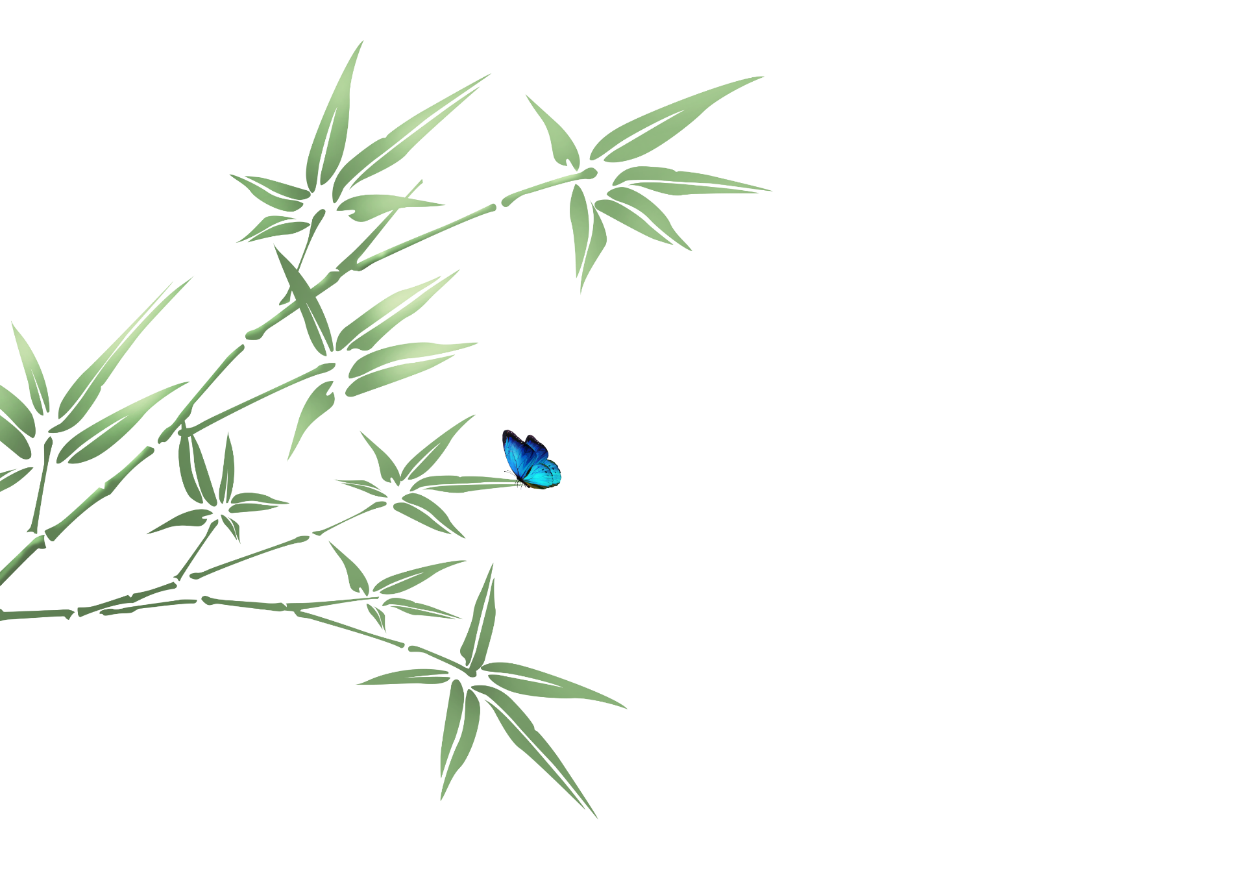 (d x 3,14) : 2
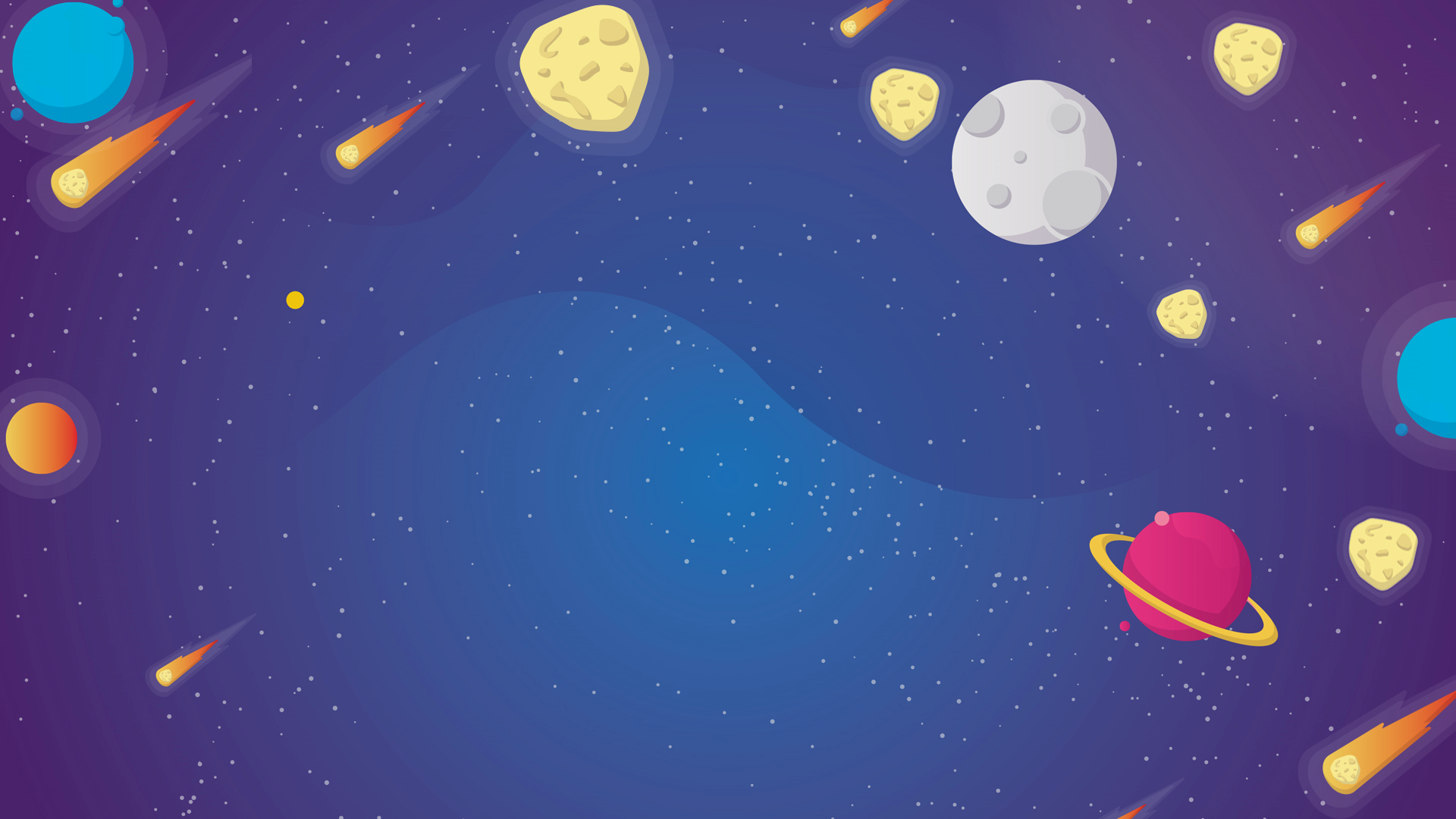 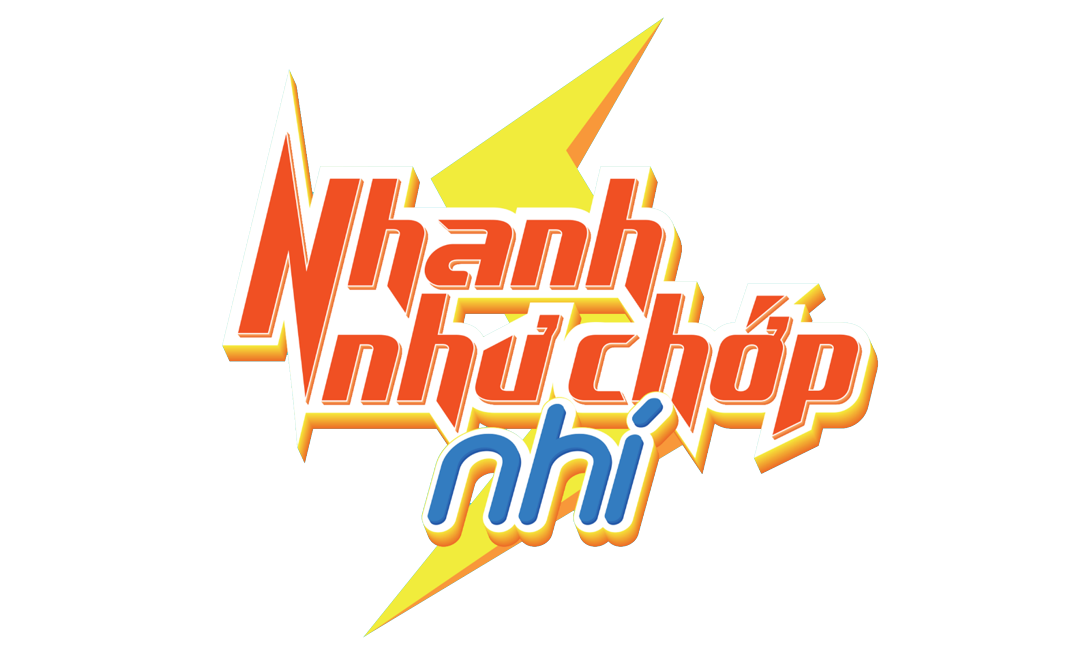 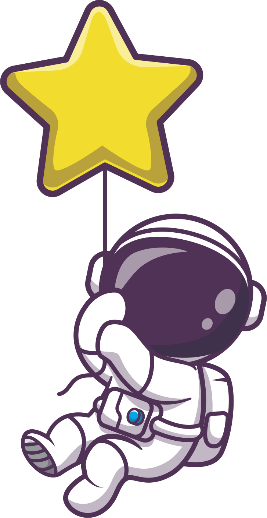 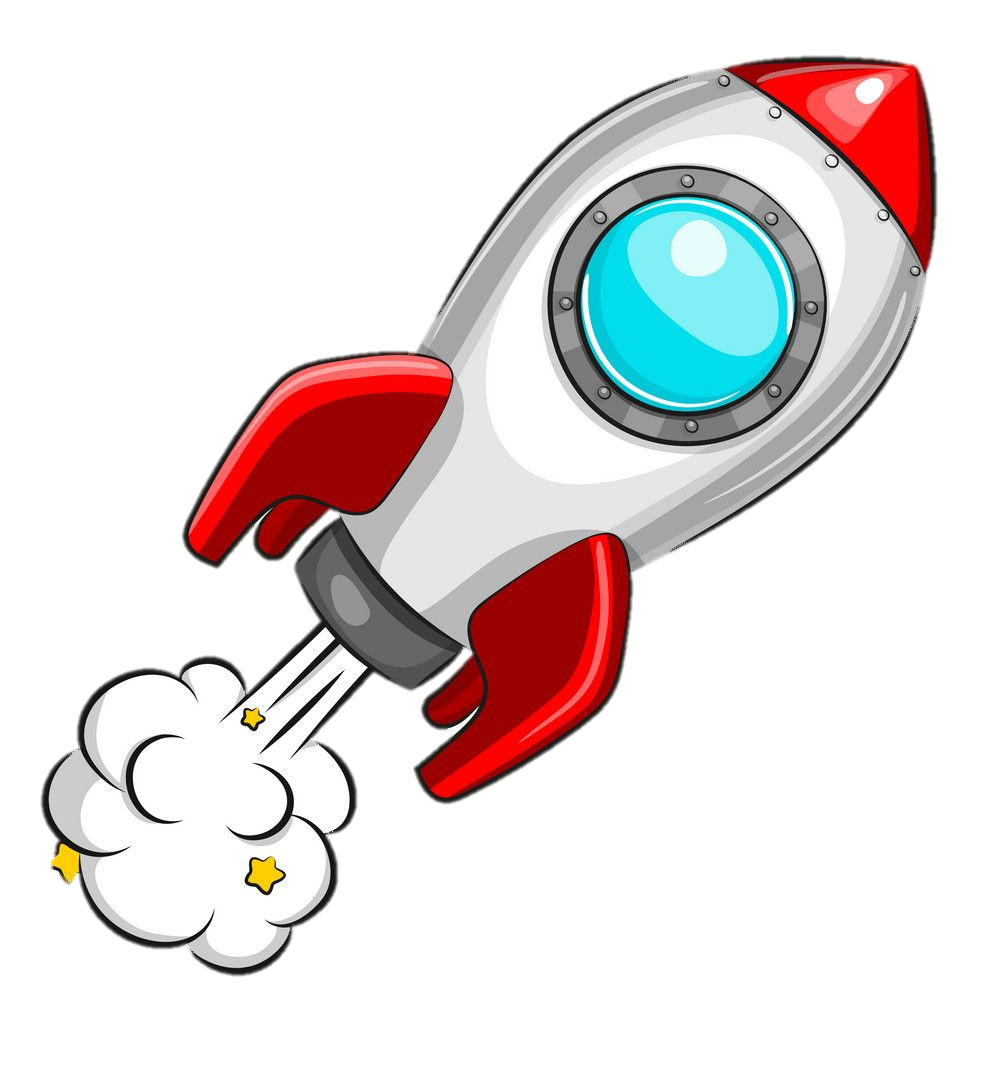 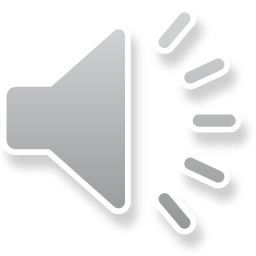 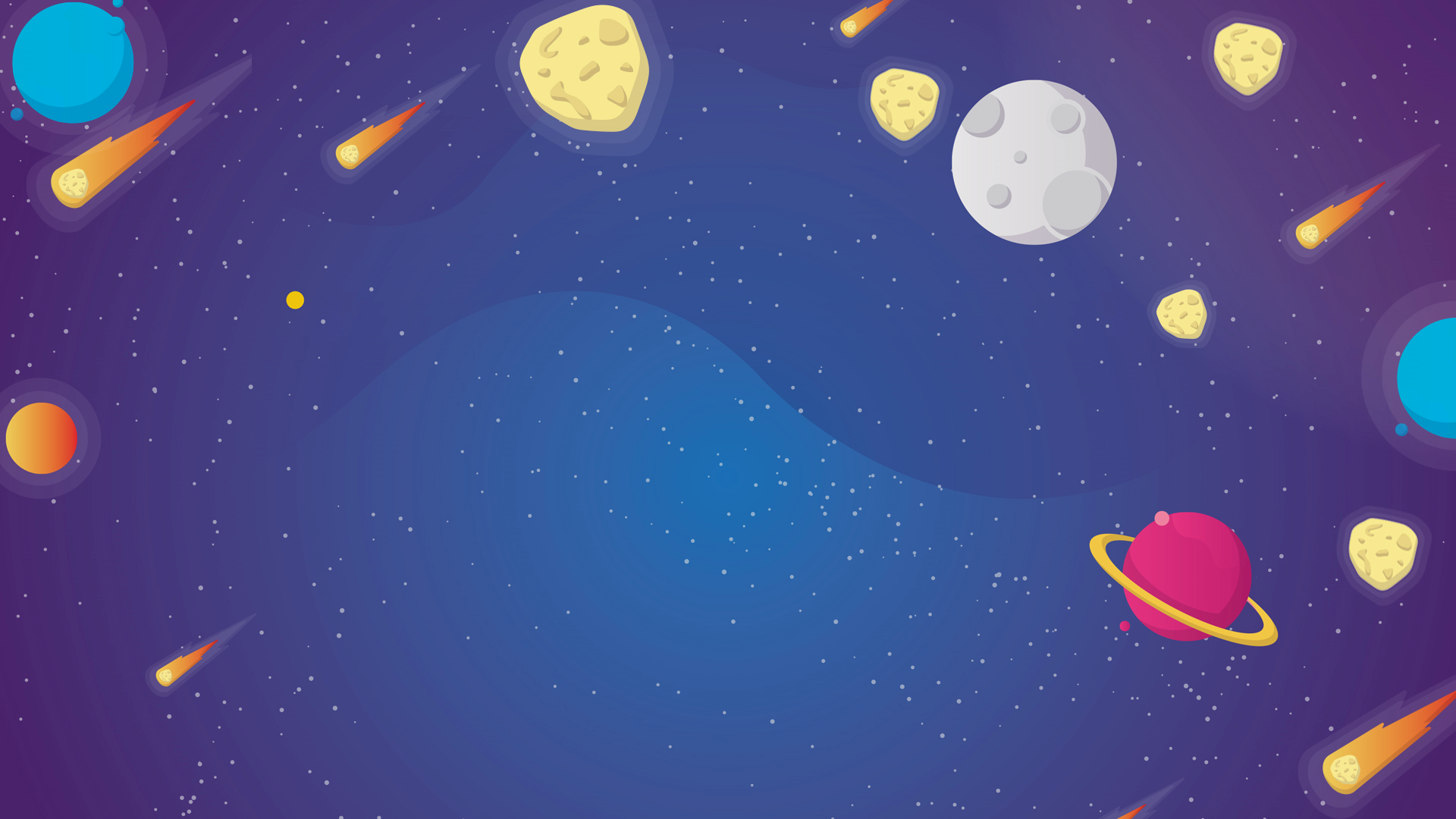 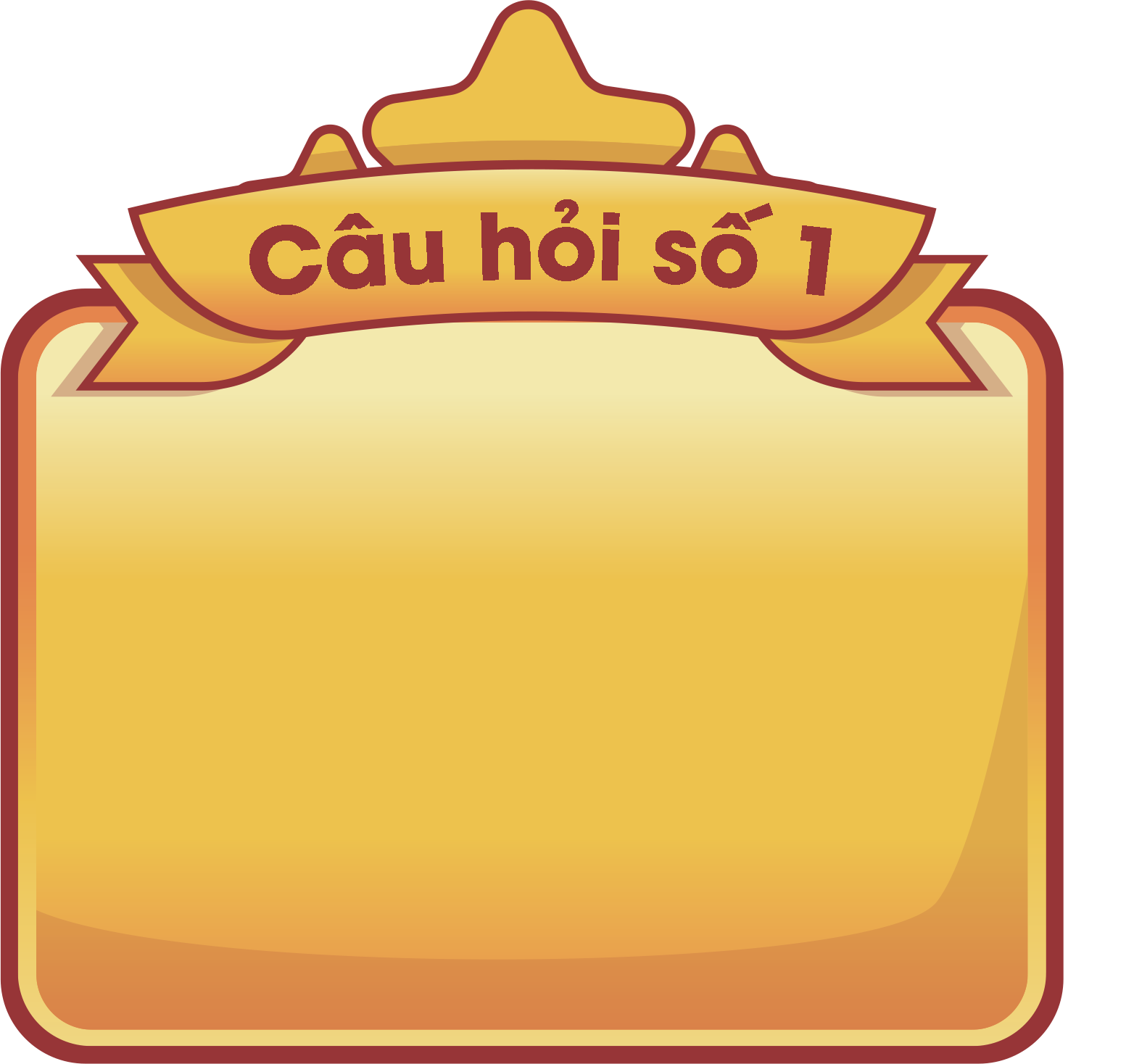 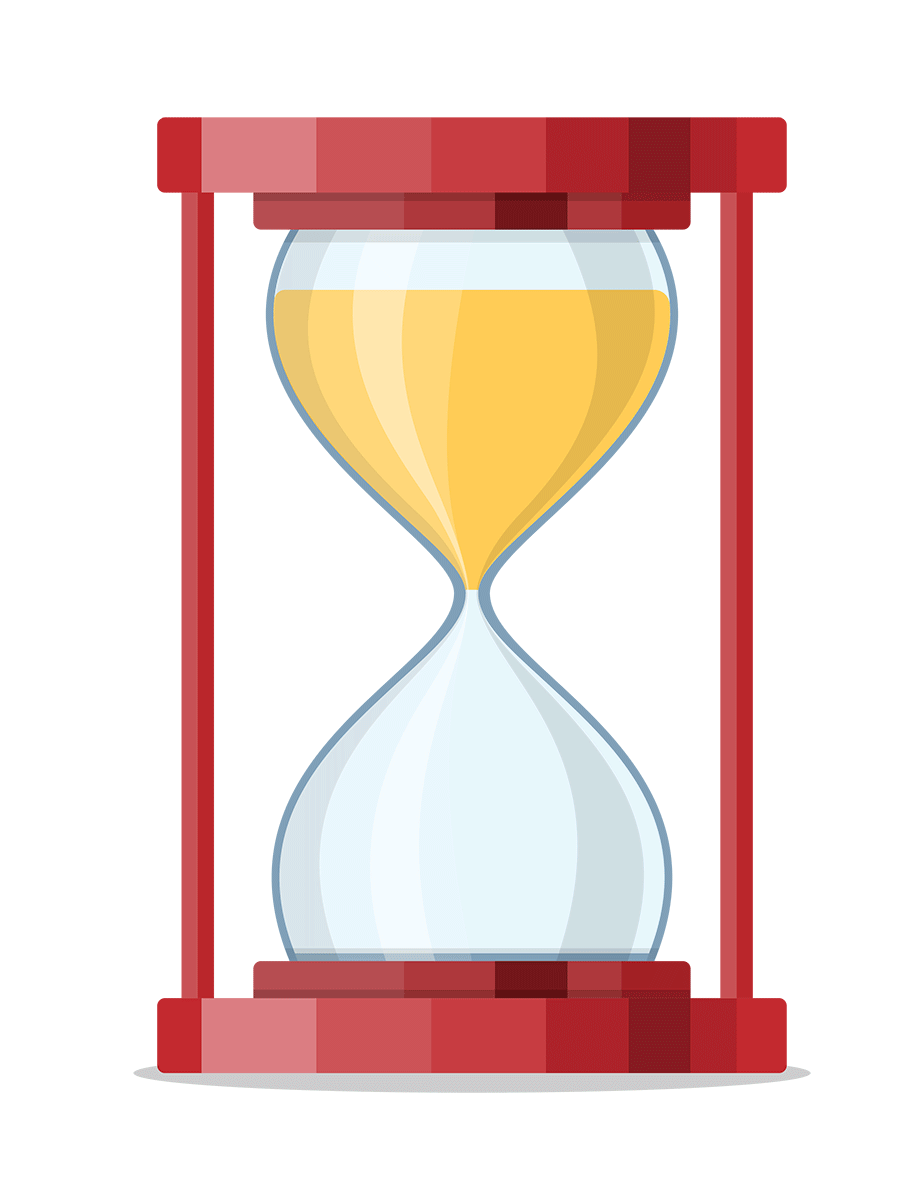 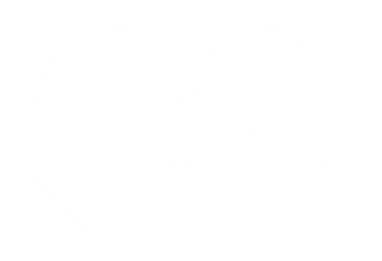 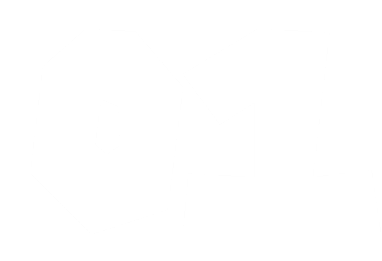 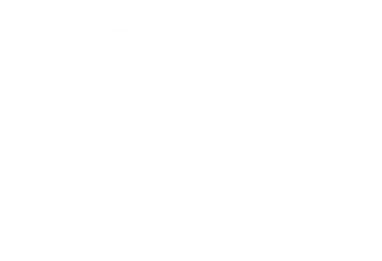 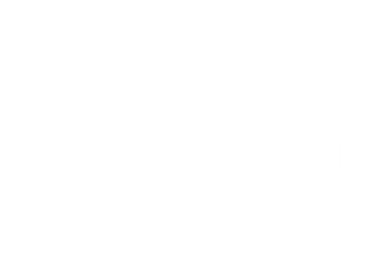 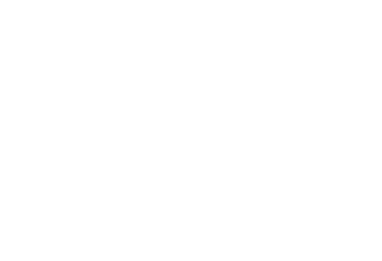 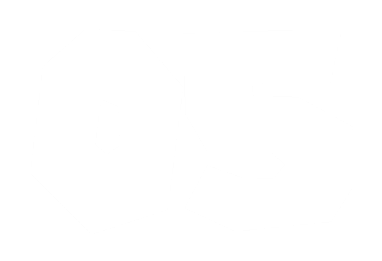 1
Ta lấy bán kính 
nhân với số 3,14
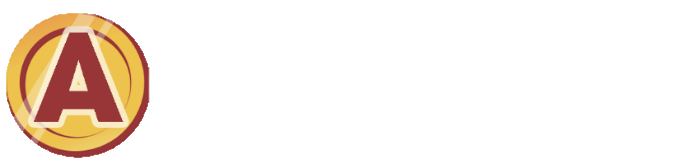 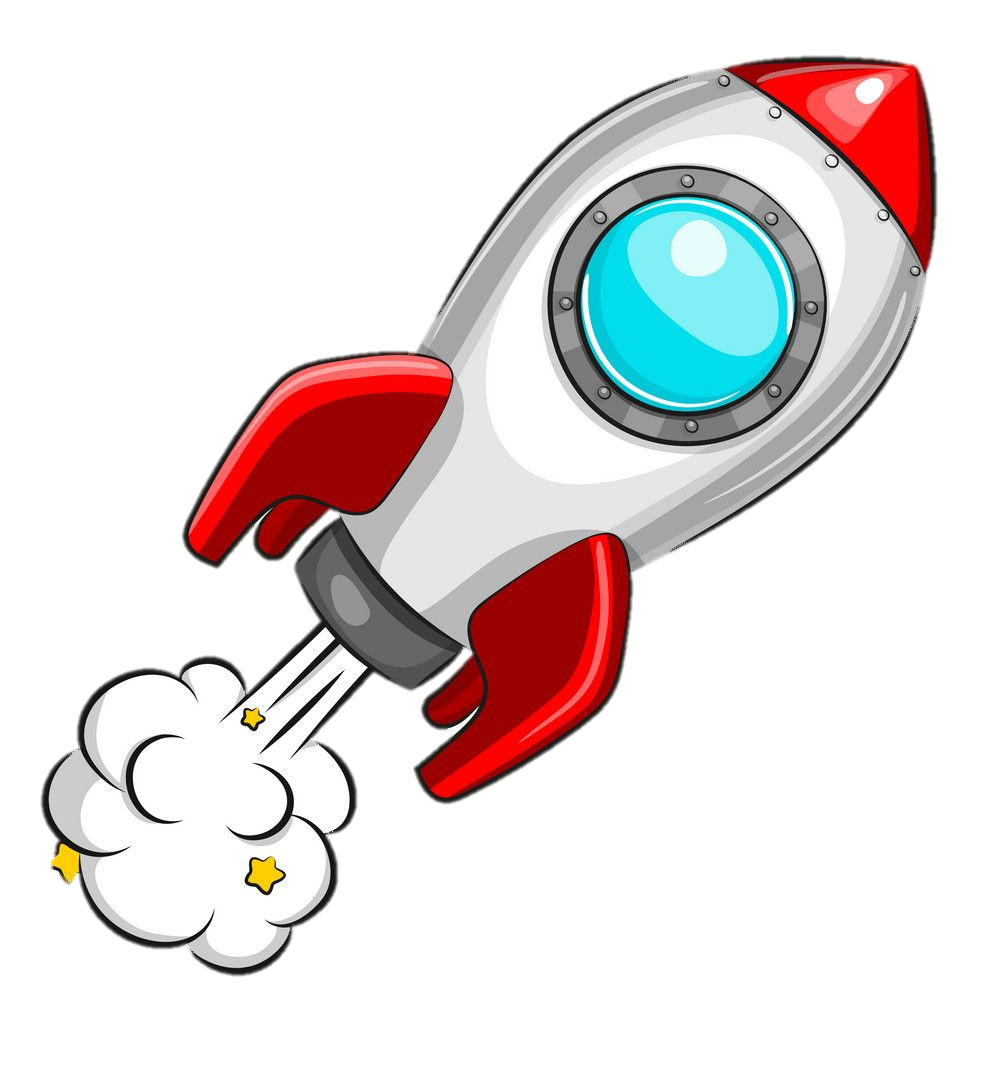 Ta lấy đường kính 
nhân 2 rồi nhân với số 
3,14
Muốn tính chu vi hình tròn ta làm thế nào?
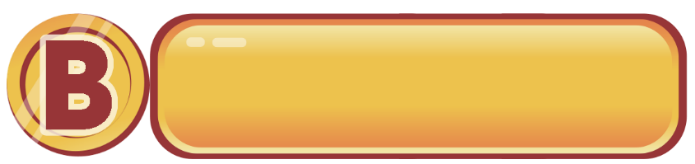 Ta lấy đường kính nhân 
với bán kính rồi nhân 
với số 3,14
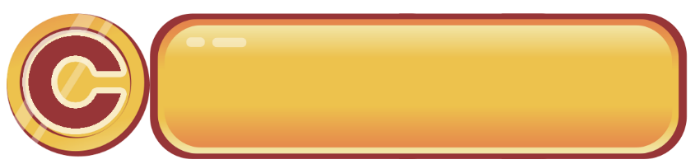 Ta lấy đường kính 
nhân với số 3,14
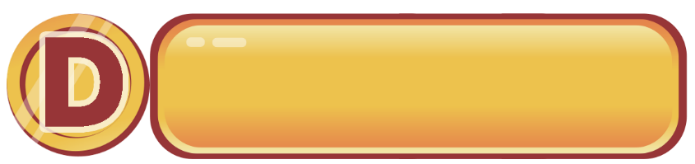 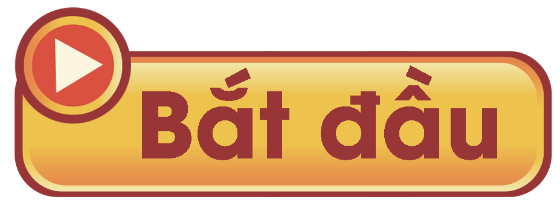 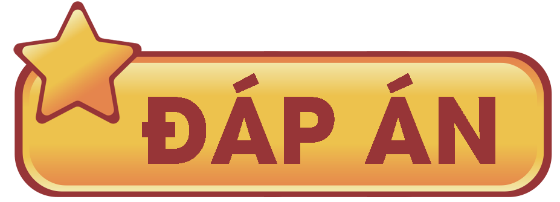 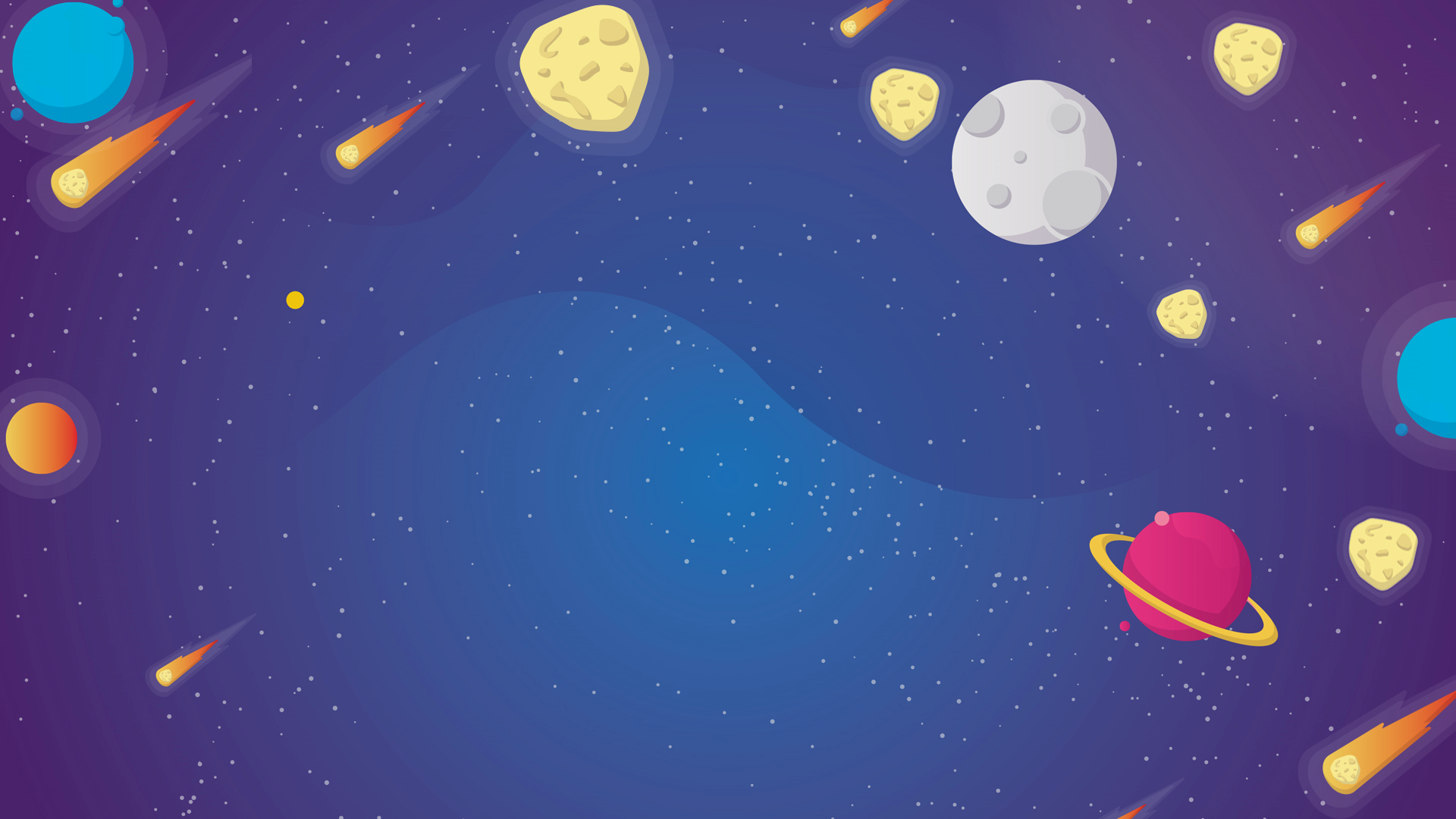 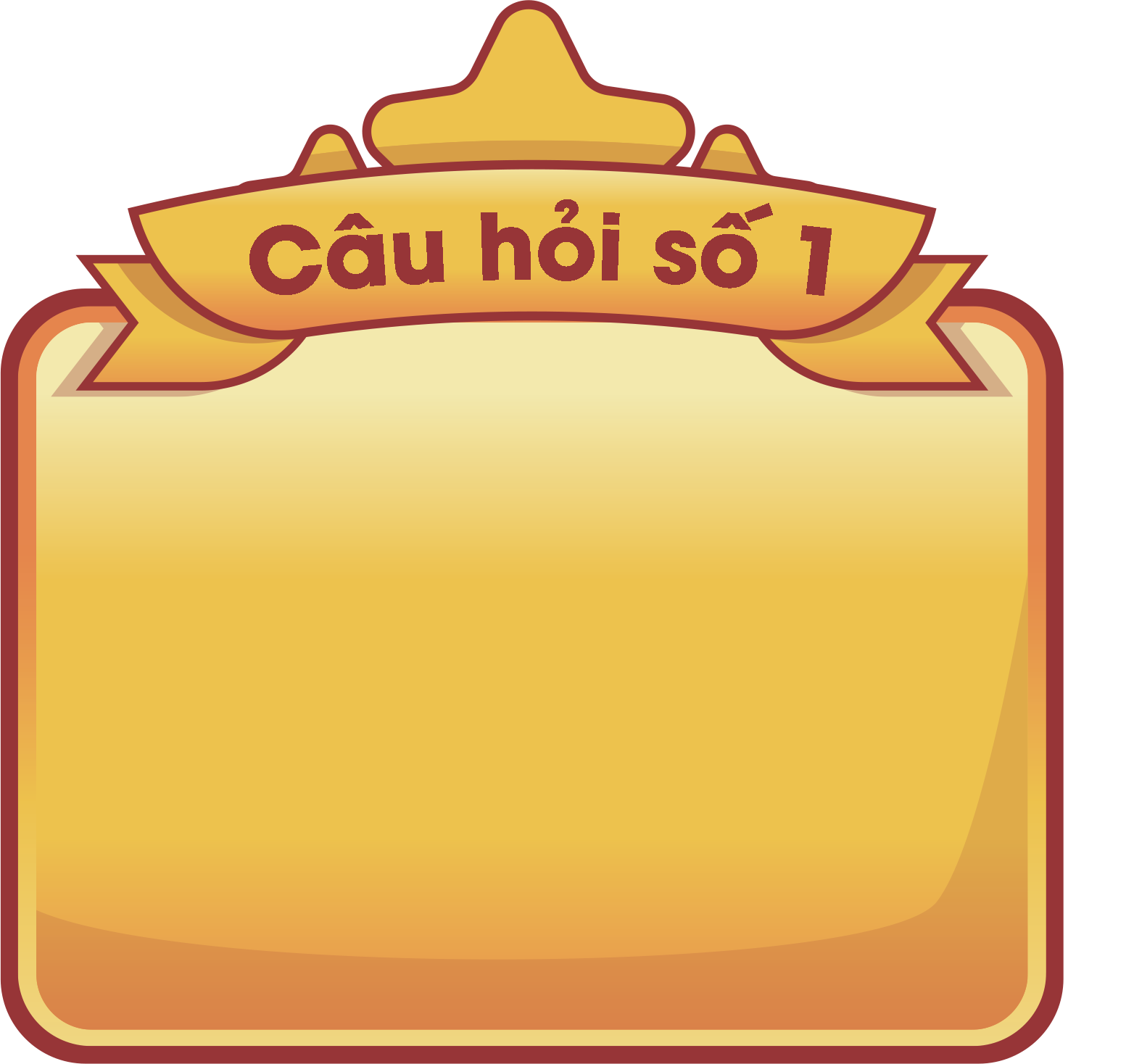 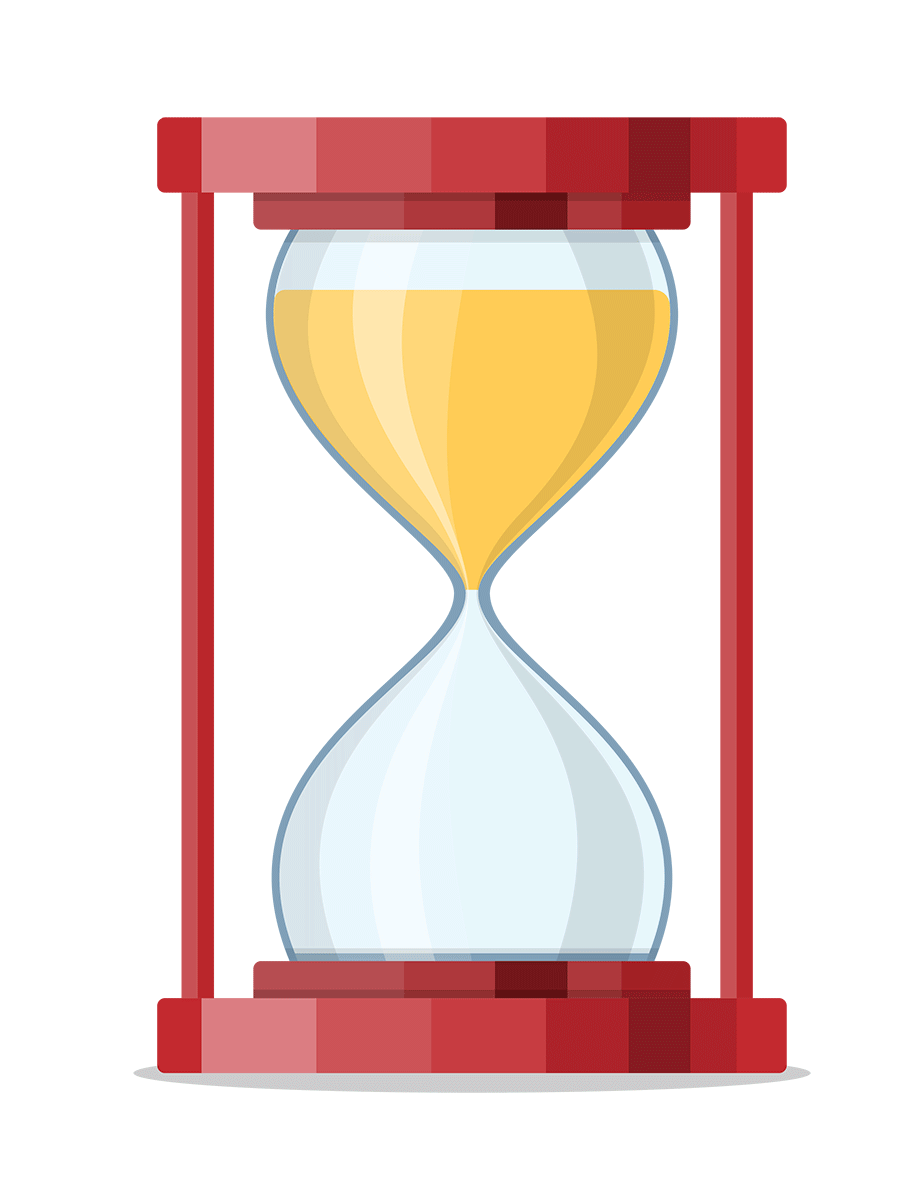 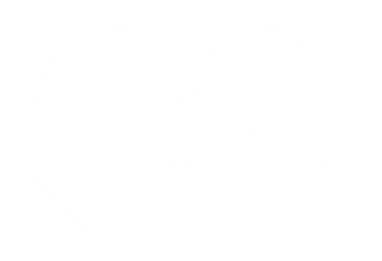 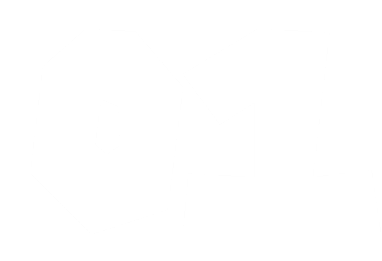 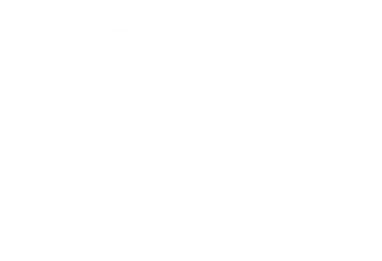 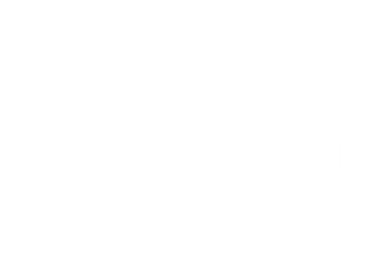 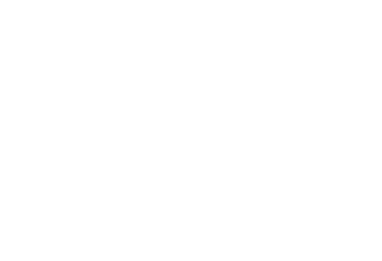 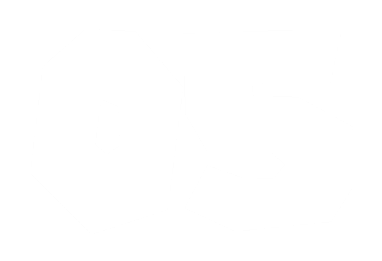 2
r = C : 2 x 3,14
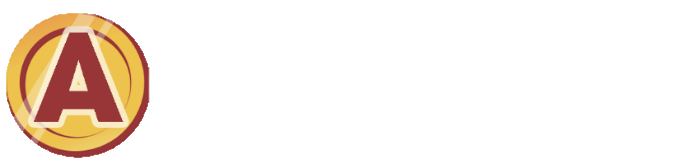 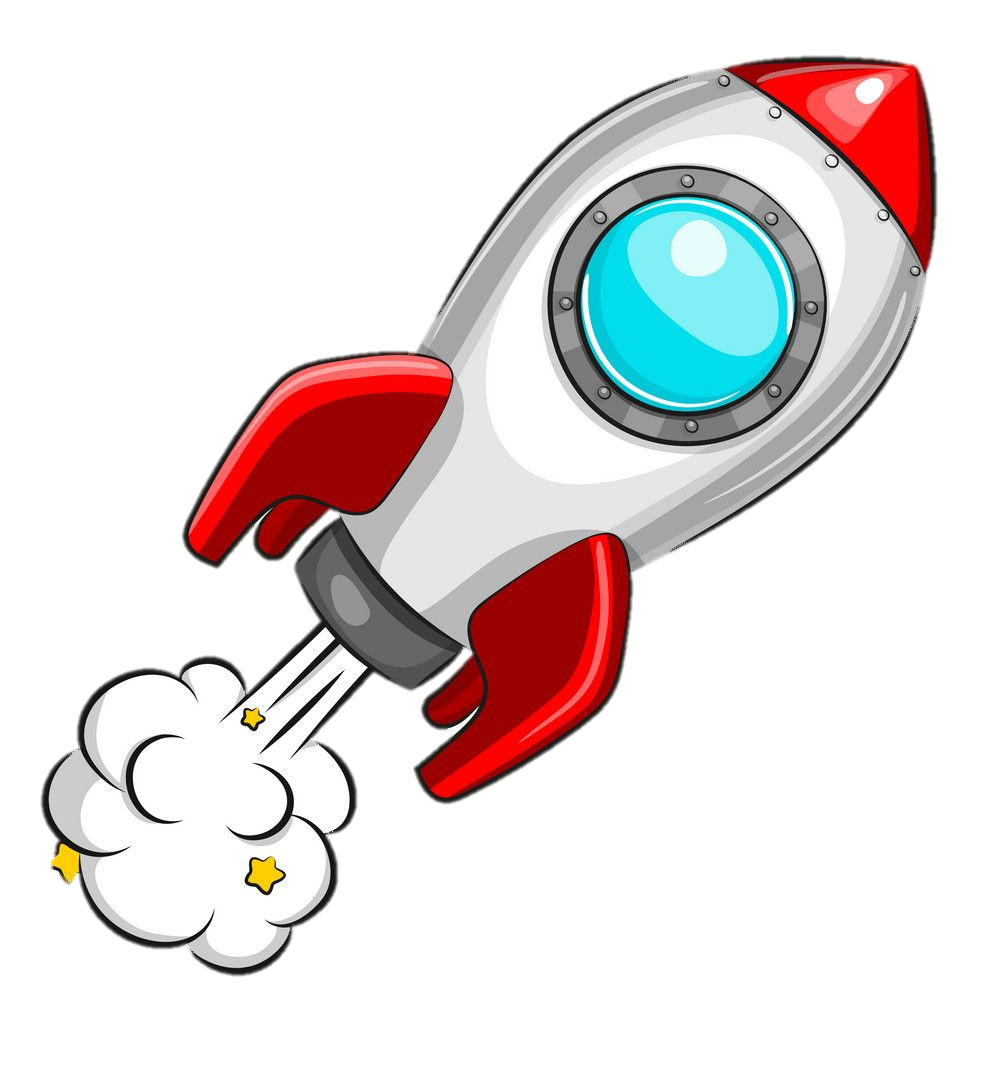 Khi biết chu vi muốn tìm bán kính ta làm thế nào?
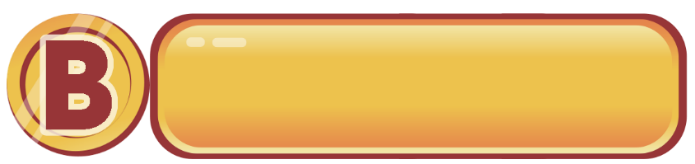 r = C : 2 : 3,14
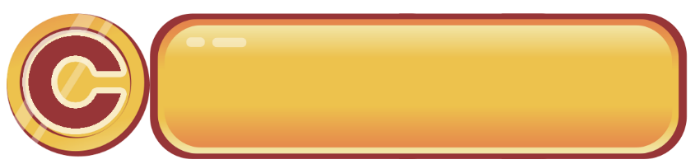 r = C x 2 x 3,14
r = C x 2 : 3,14
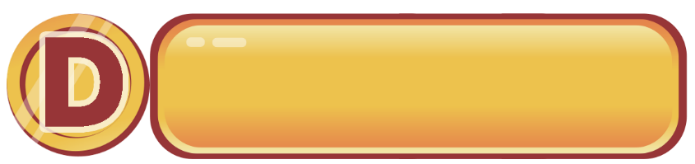 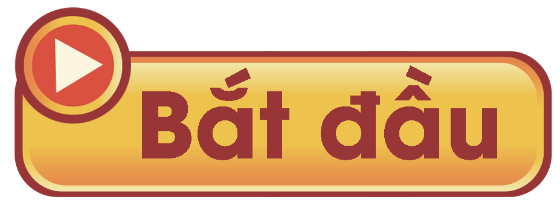 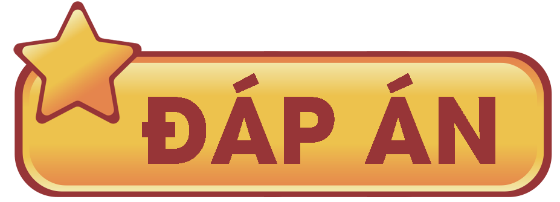 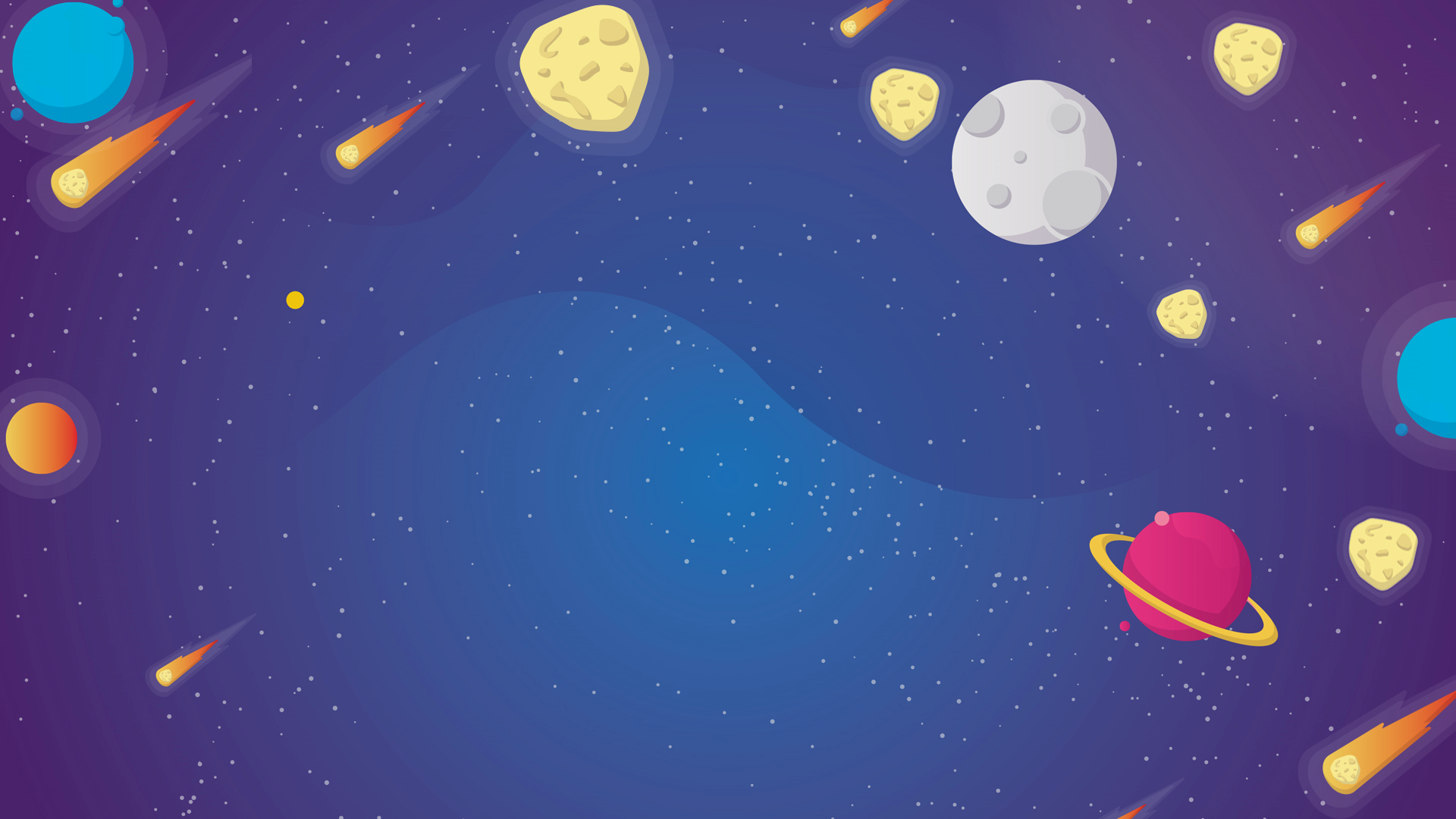 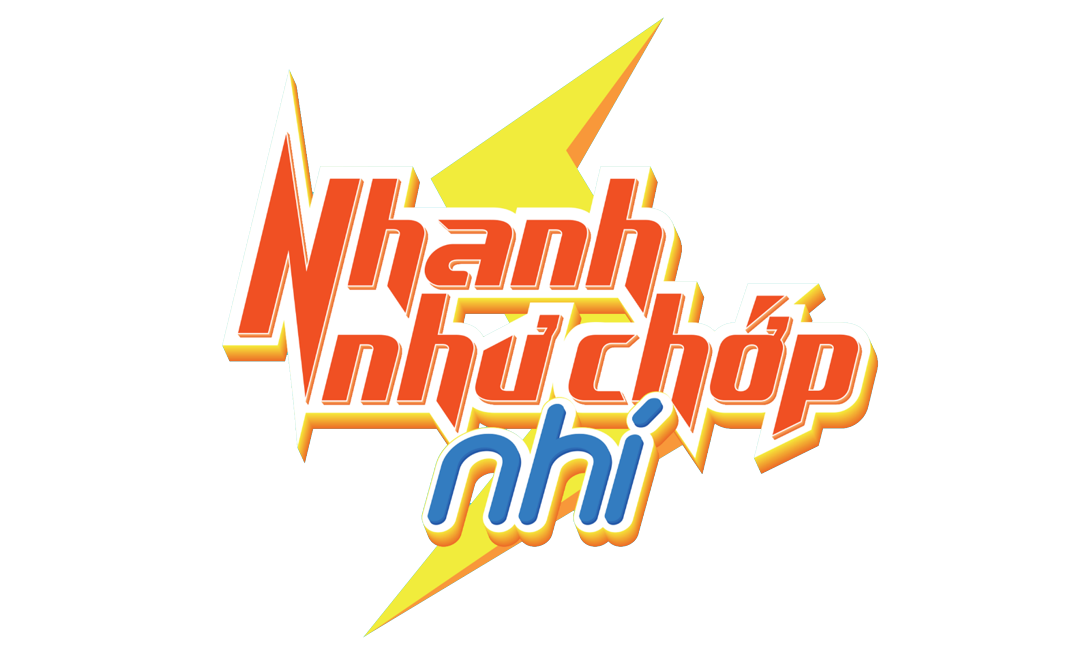 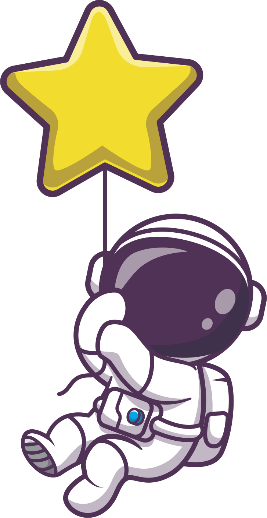 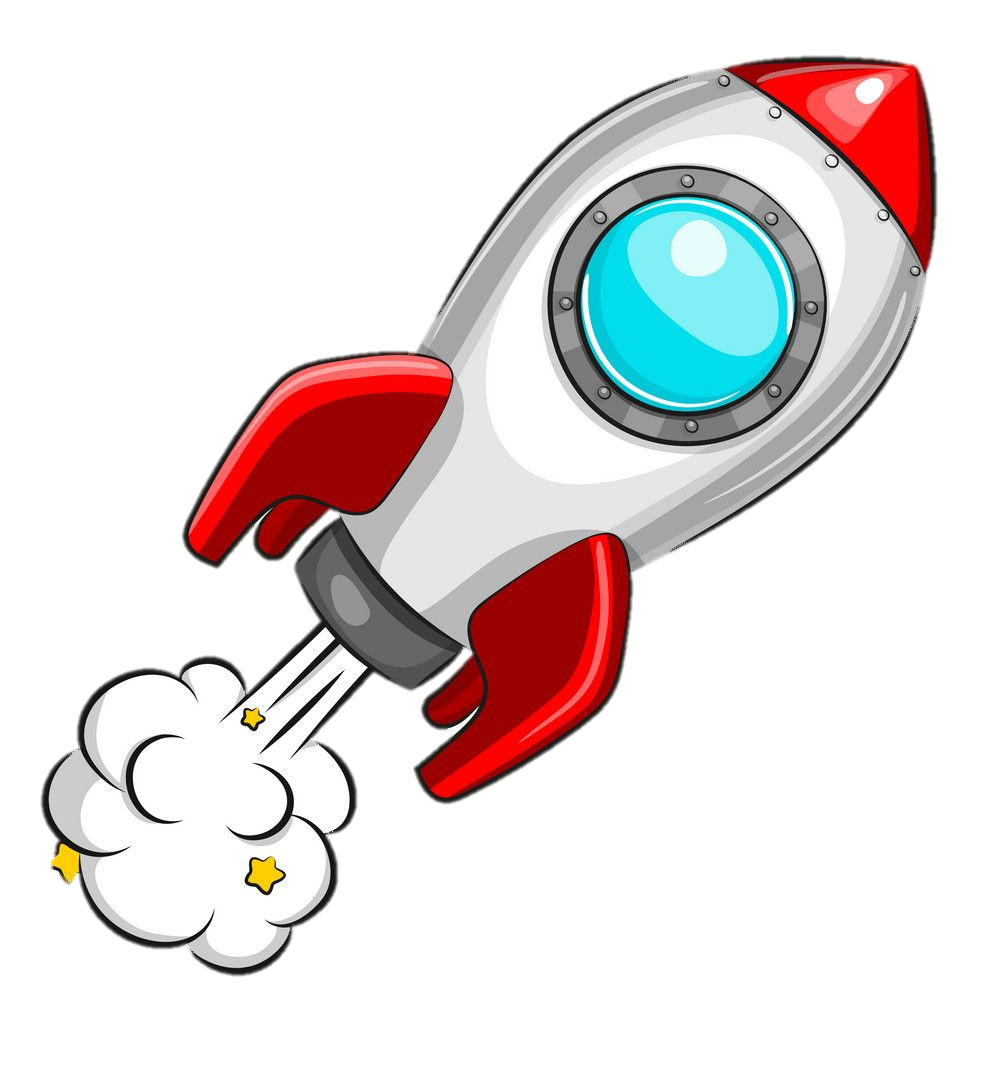 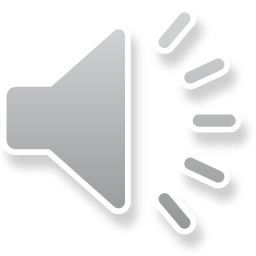 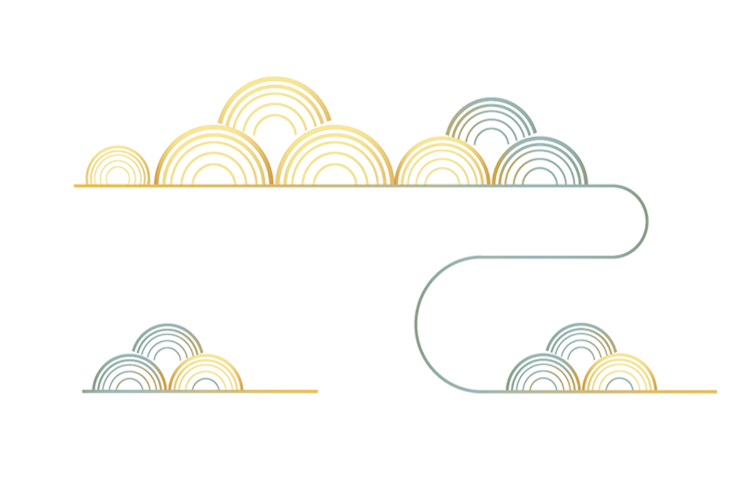 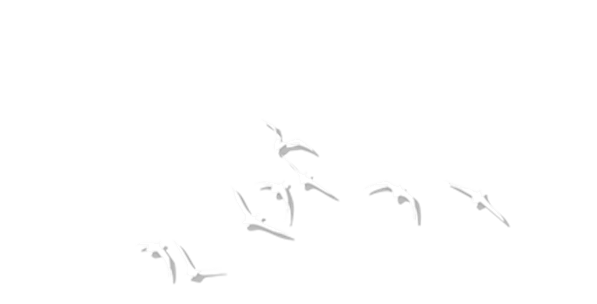 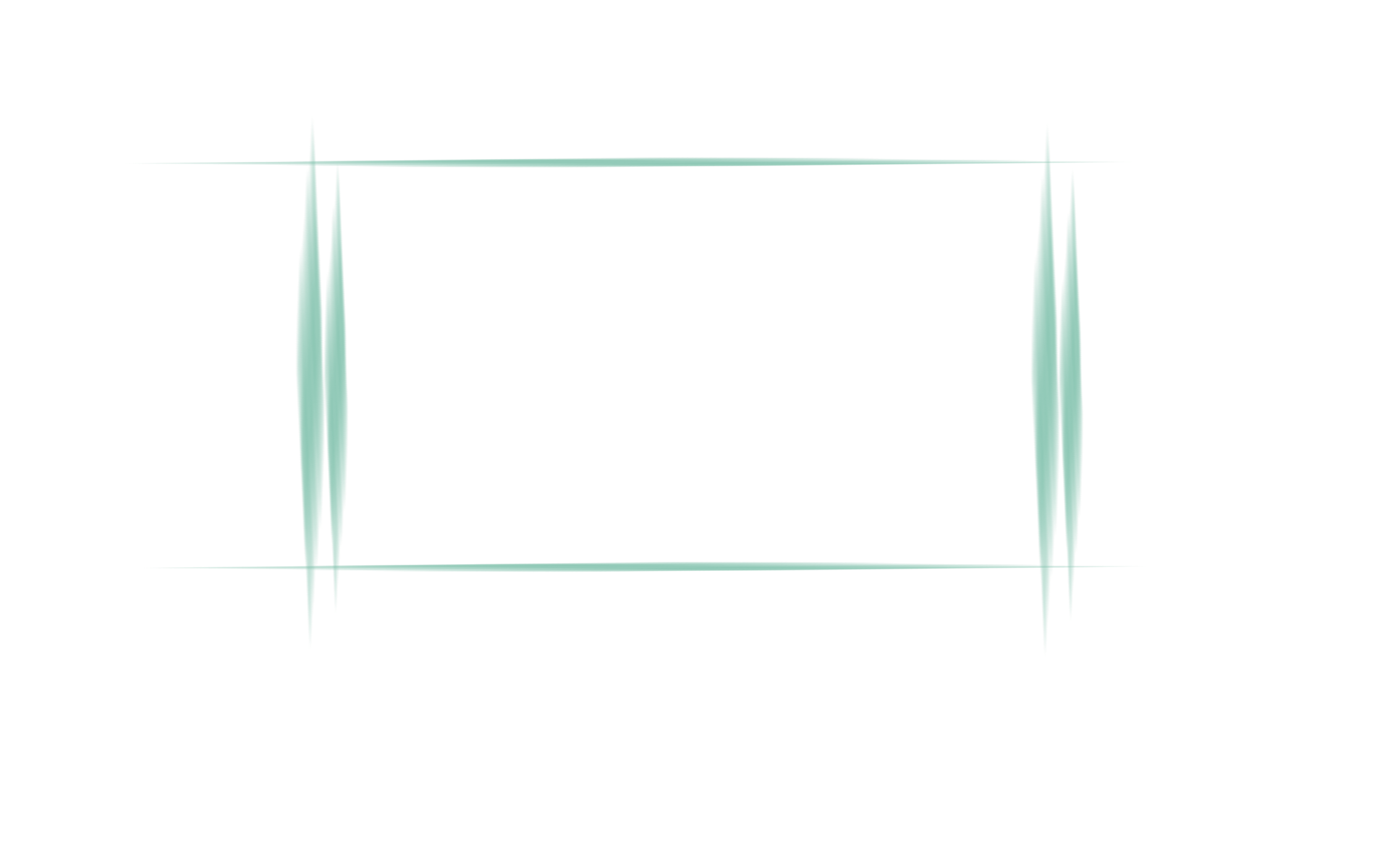 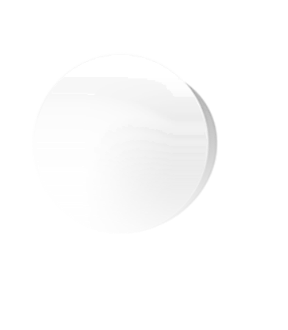 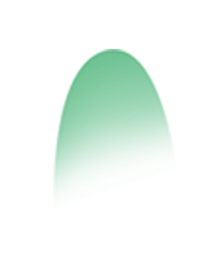 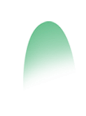 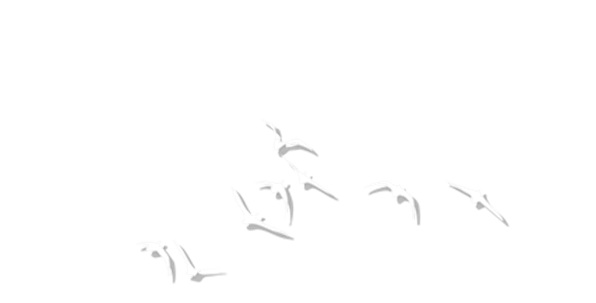 Dặn dò
1. Xem lại bài.
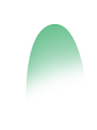 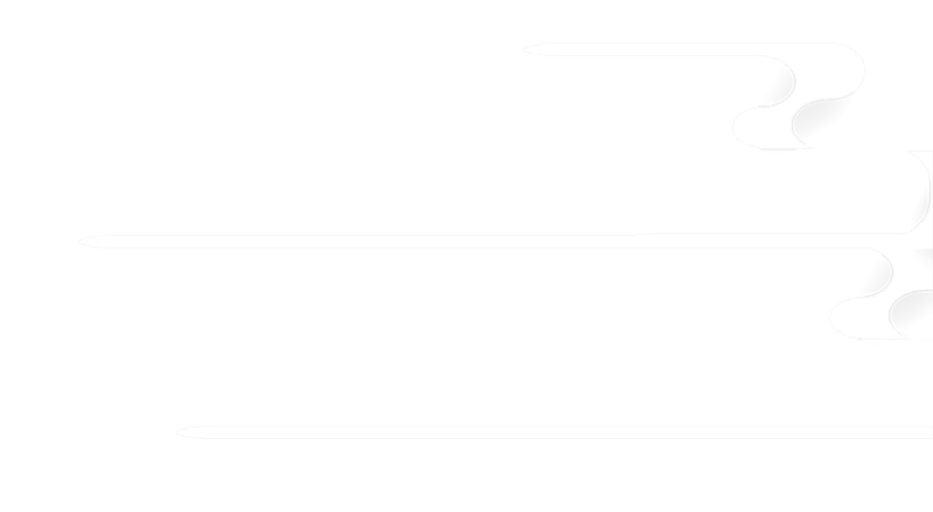 2. Ôn lại cách tìm bán kính, 
đường kính khi biết chu vi.
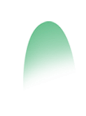 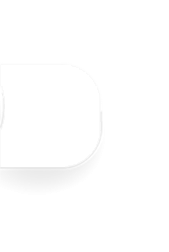 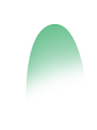 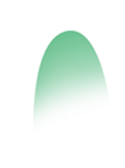 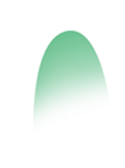 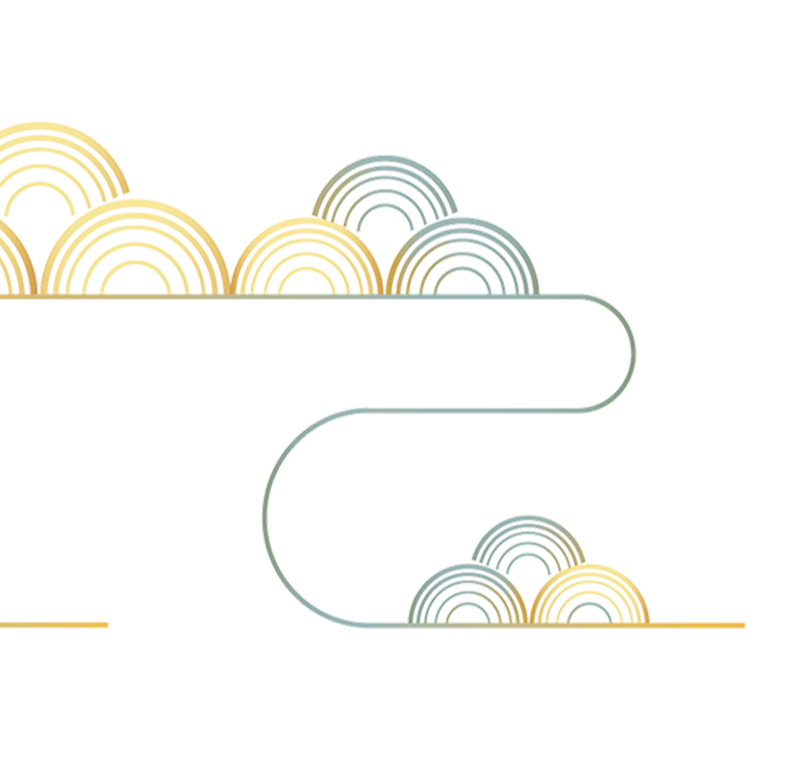 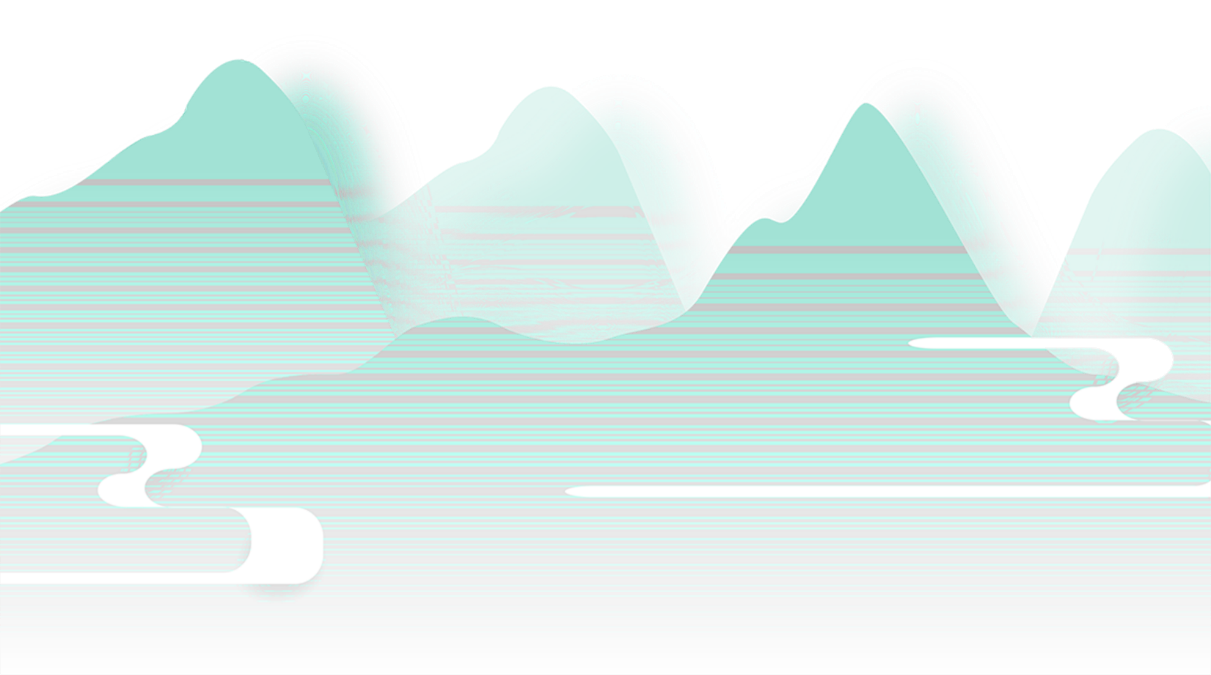 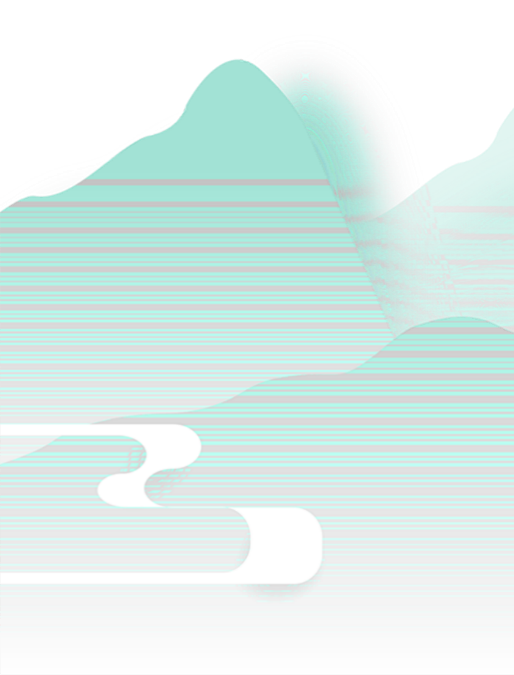 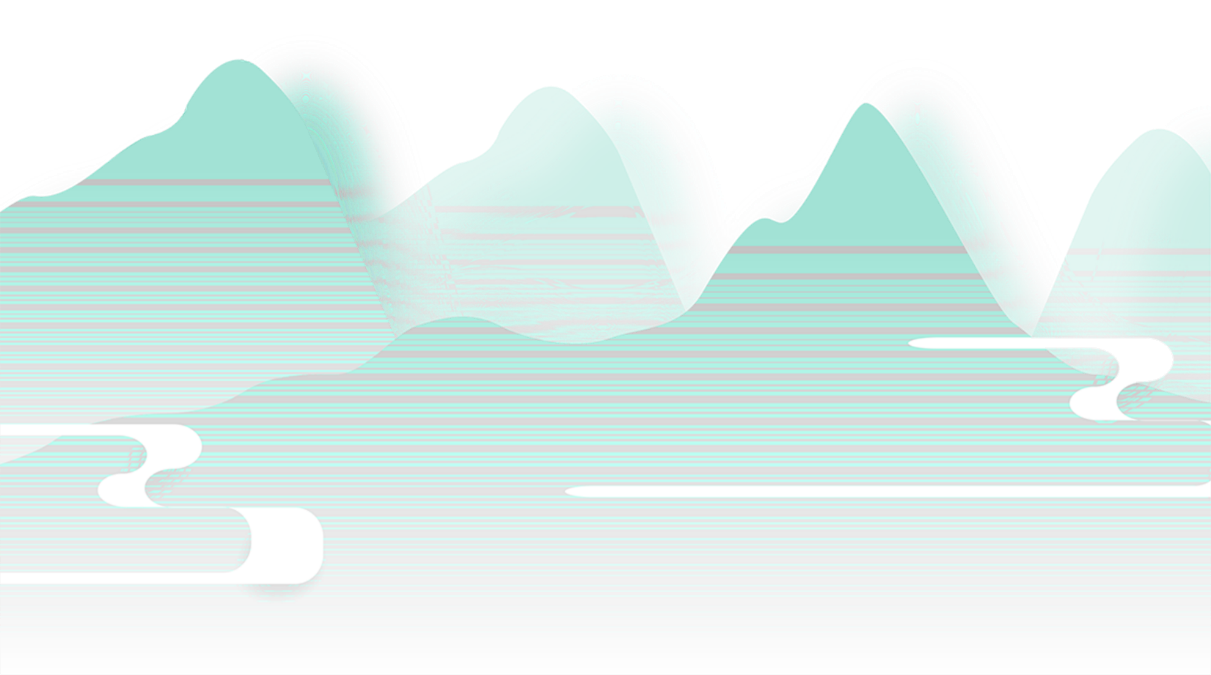 3. Chuẩn bị bài tiếp theo:
	Diện tích hình tròn
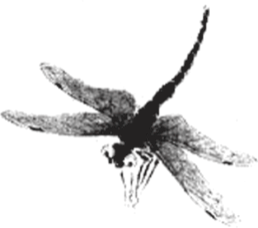 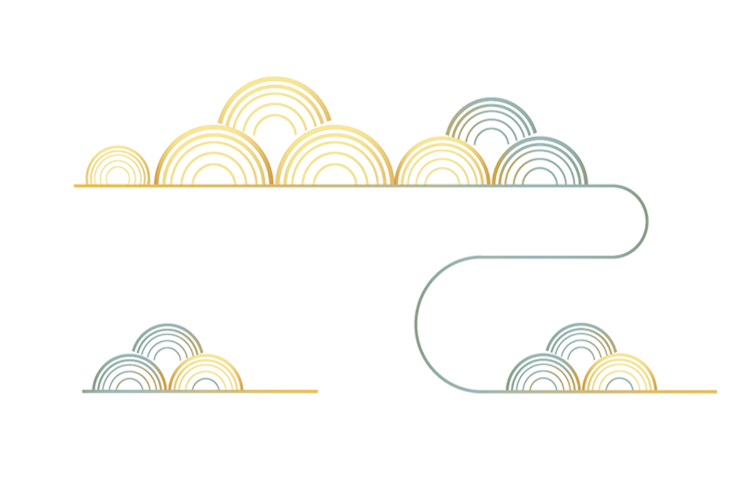 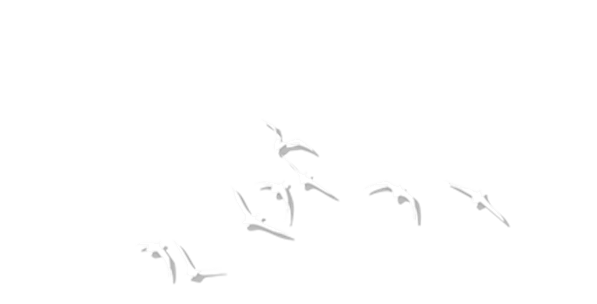 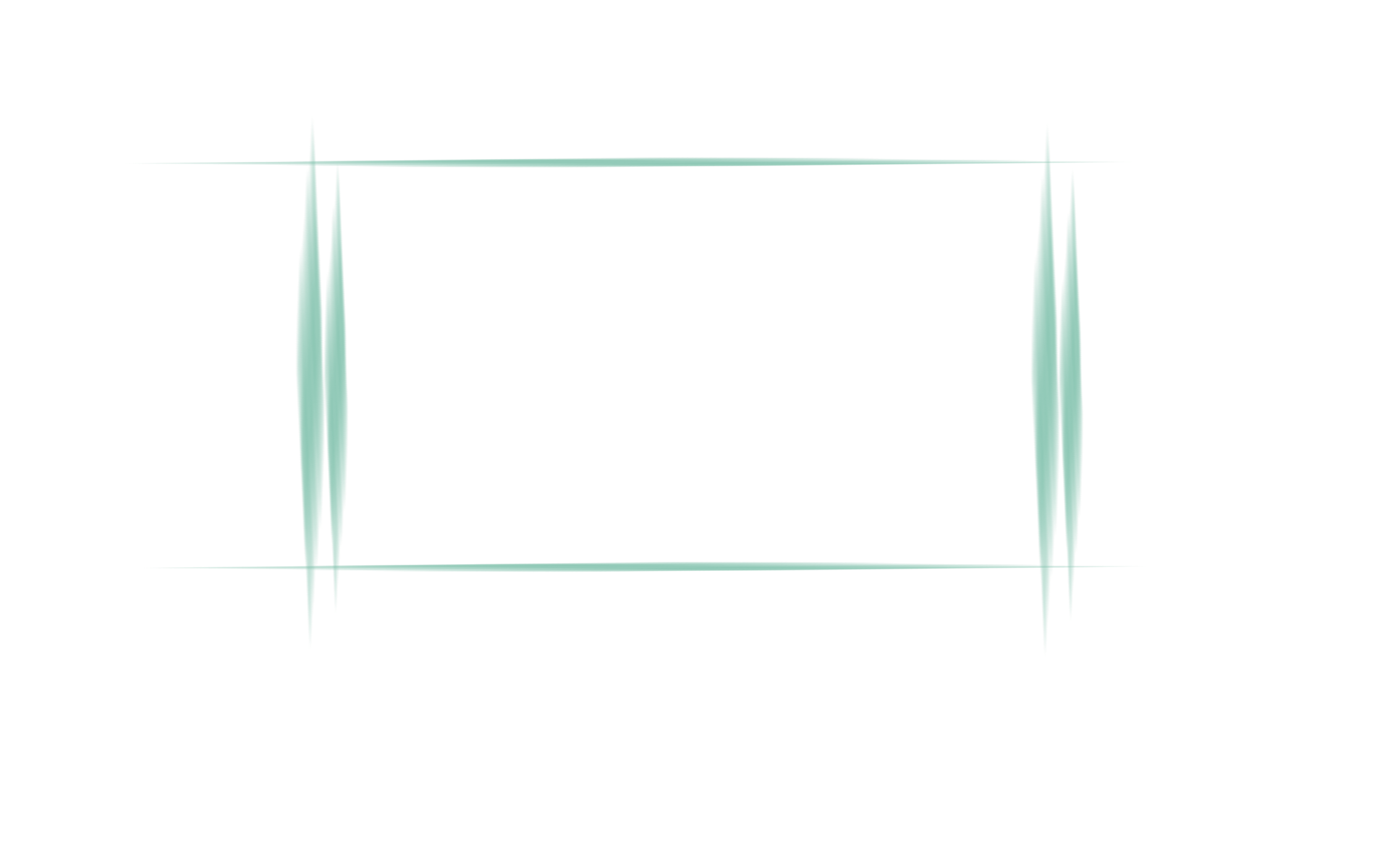 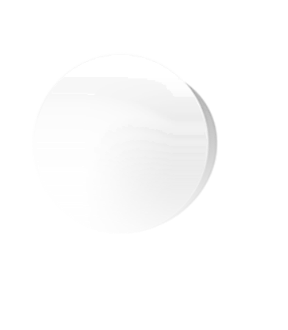 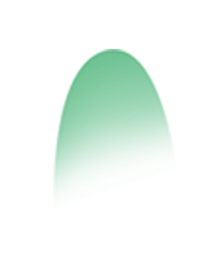 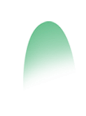 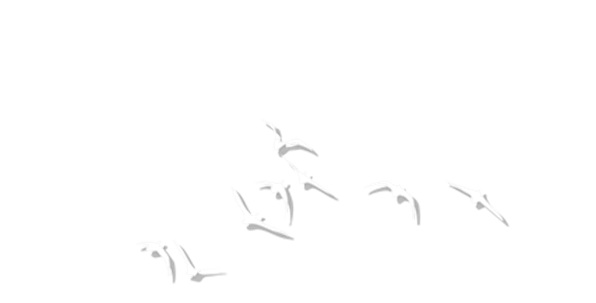 CHÚC CÁC EM 
HỌC TỐT!
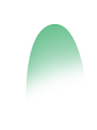 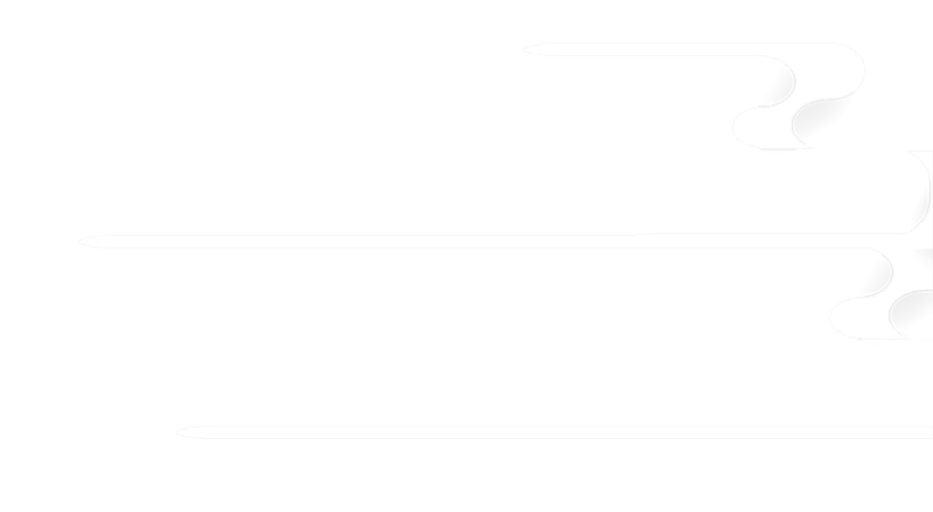 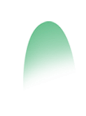 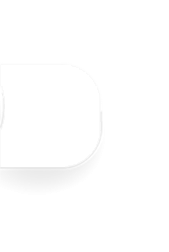 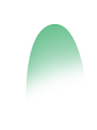 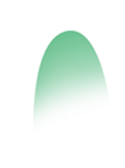 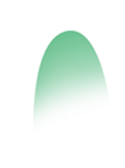 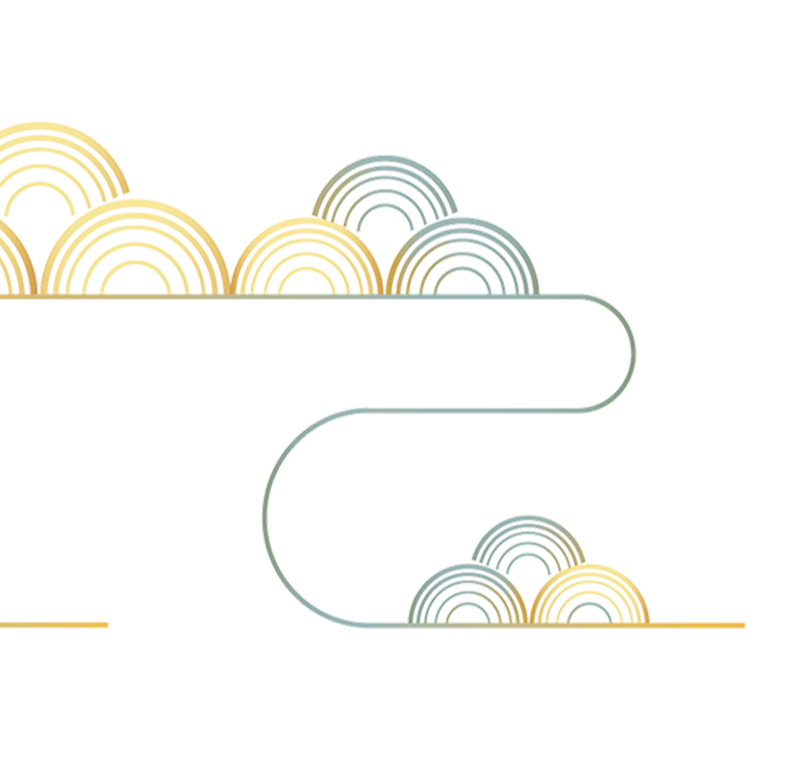 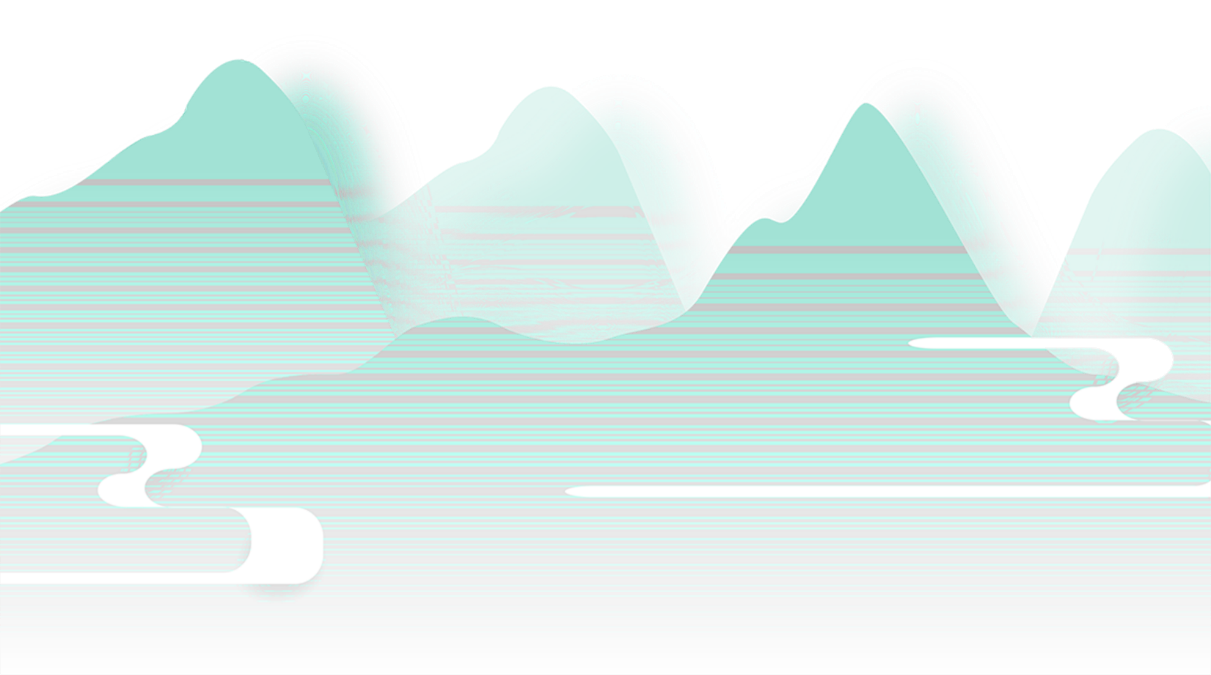 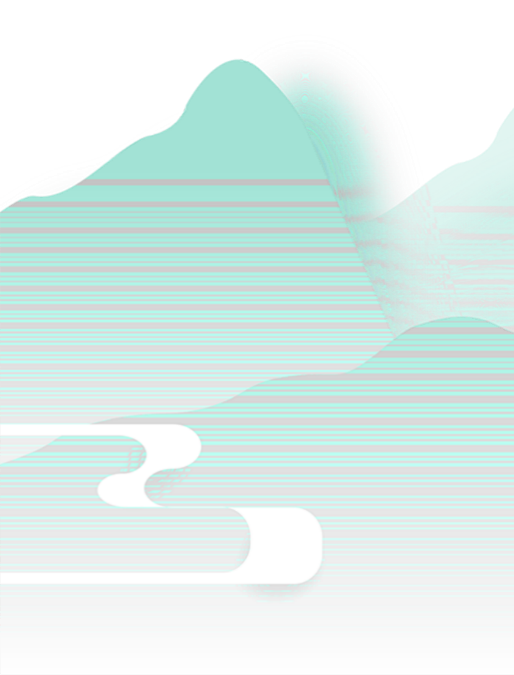 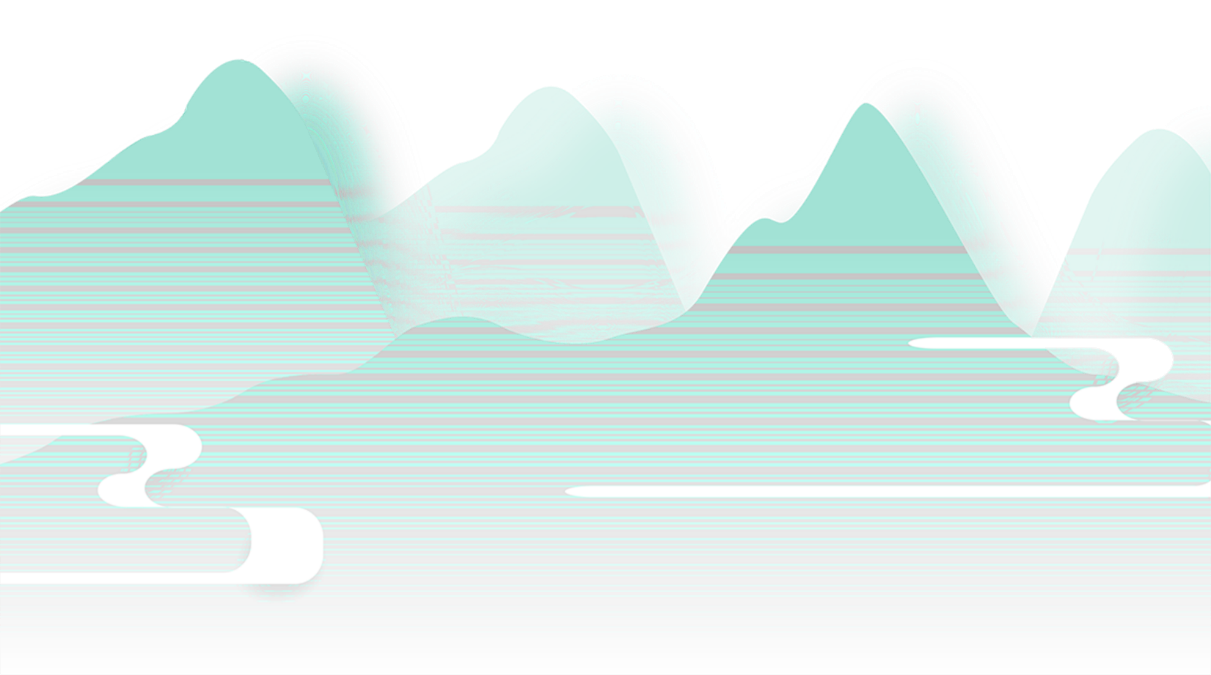 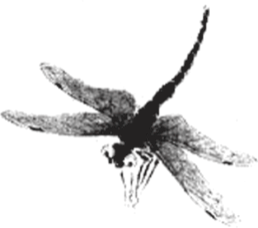